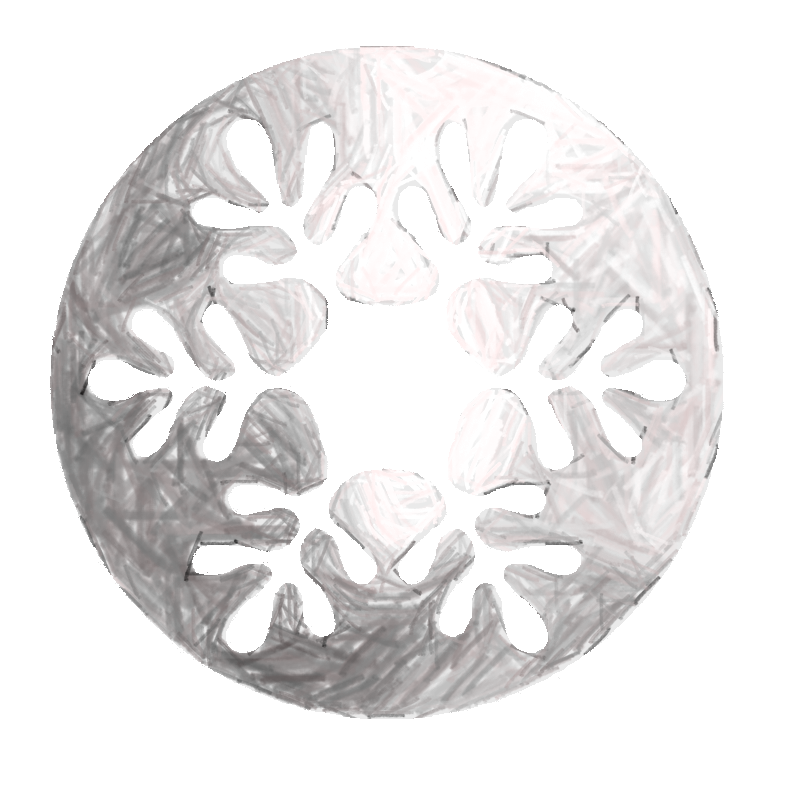 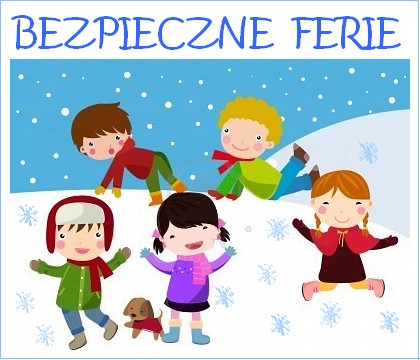 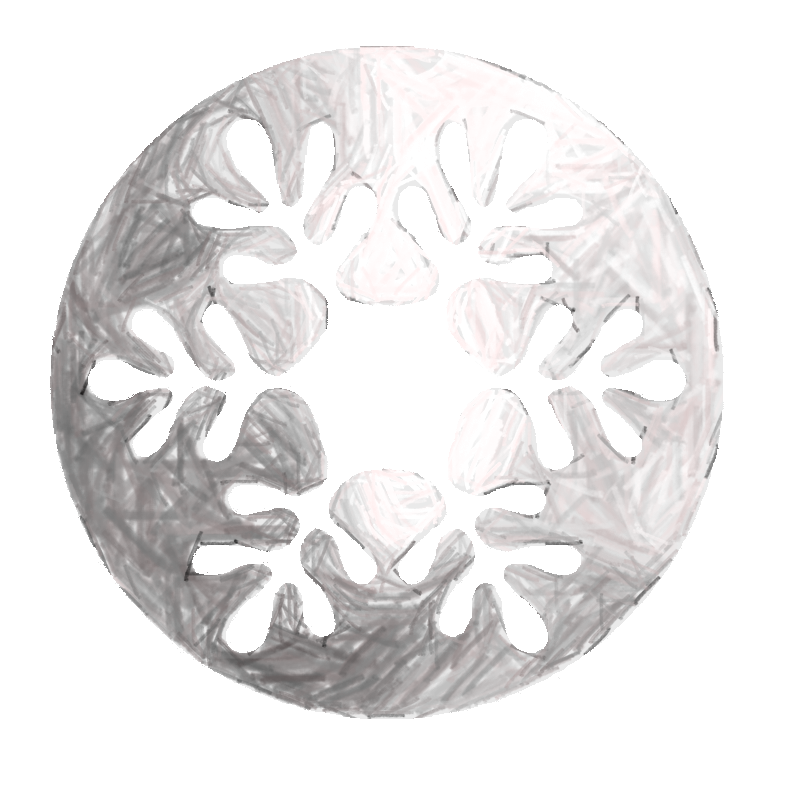 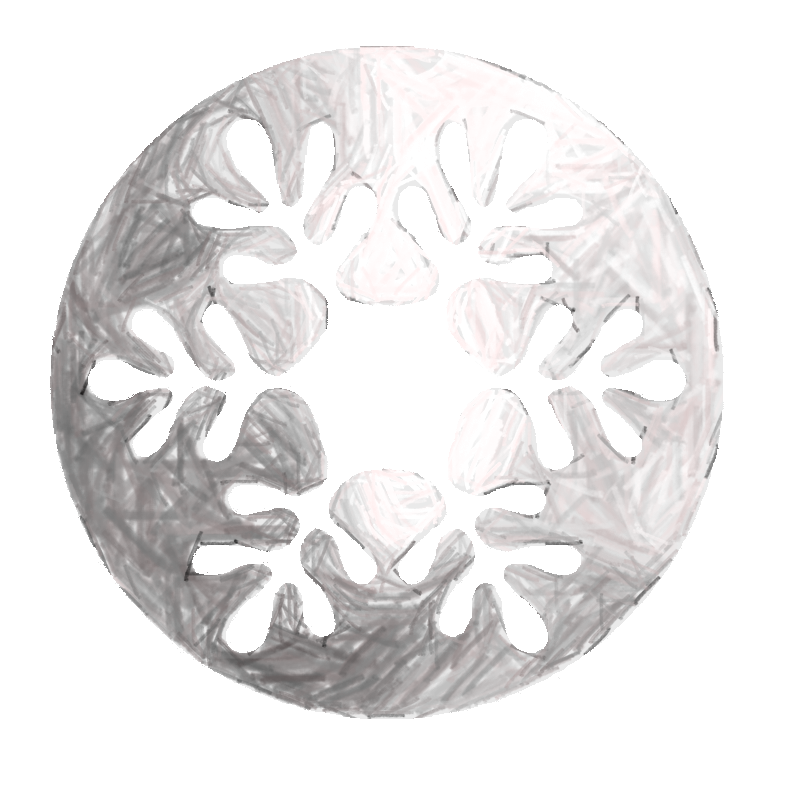 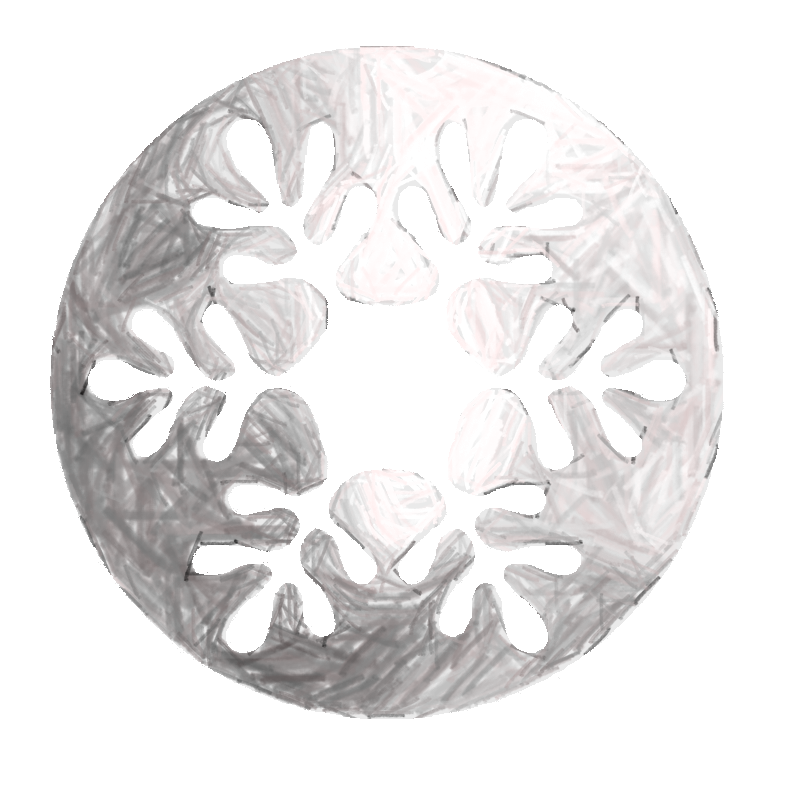 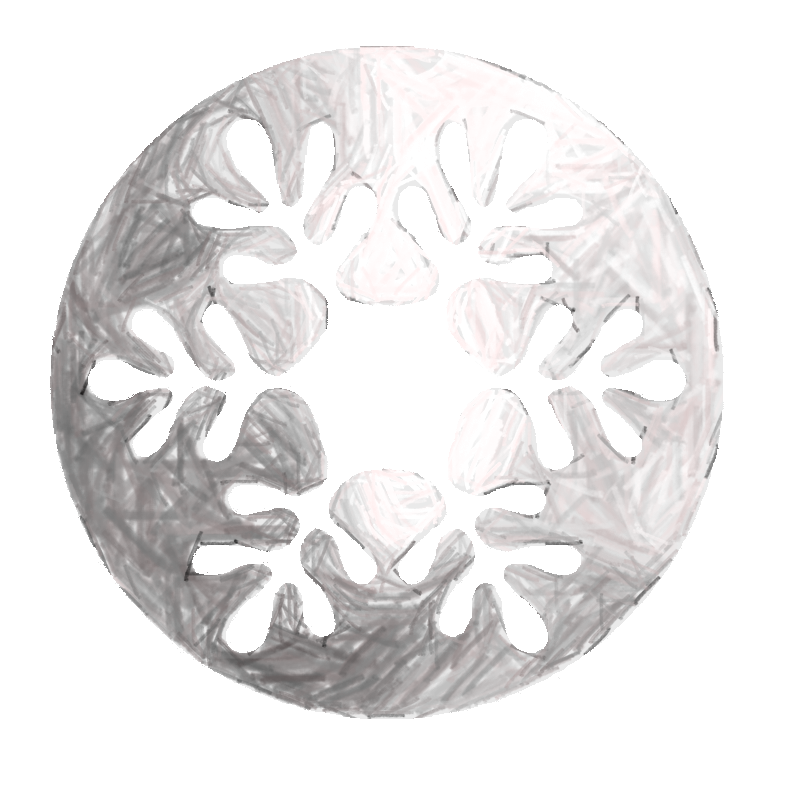 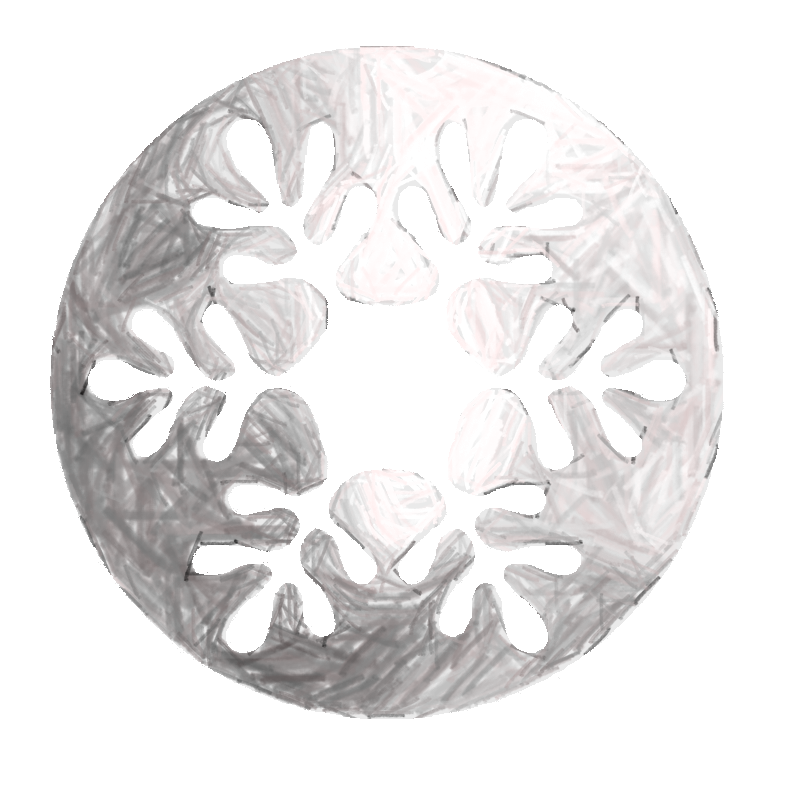 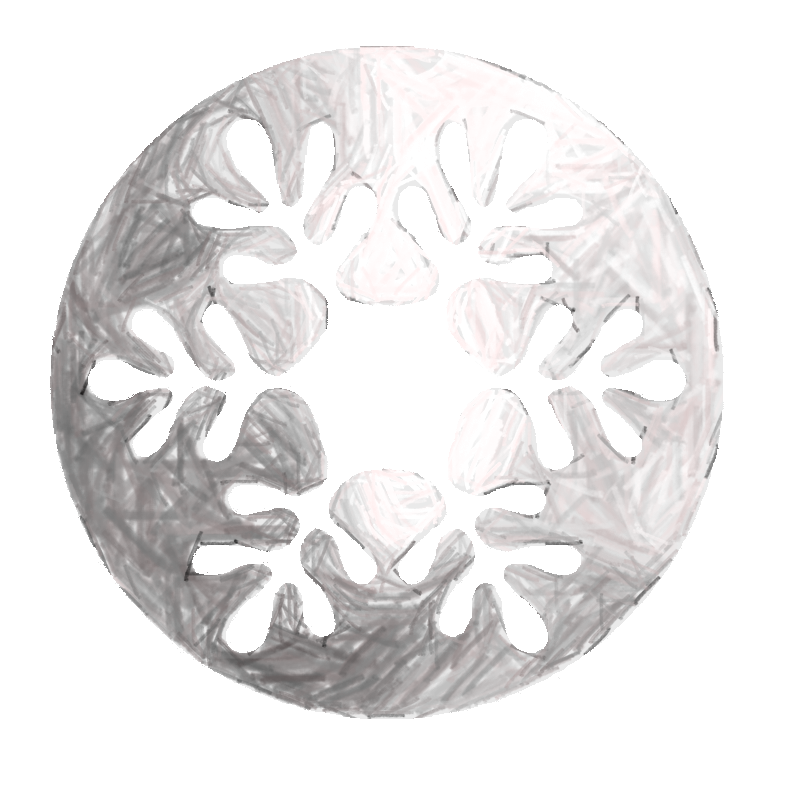 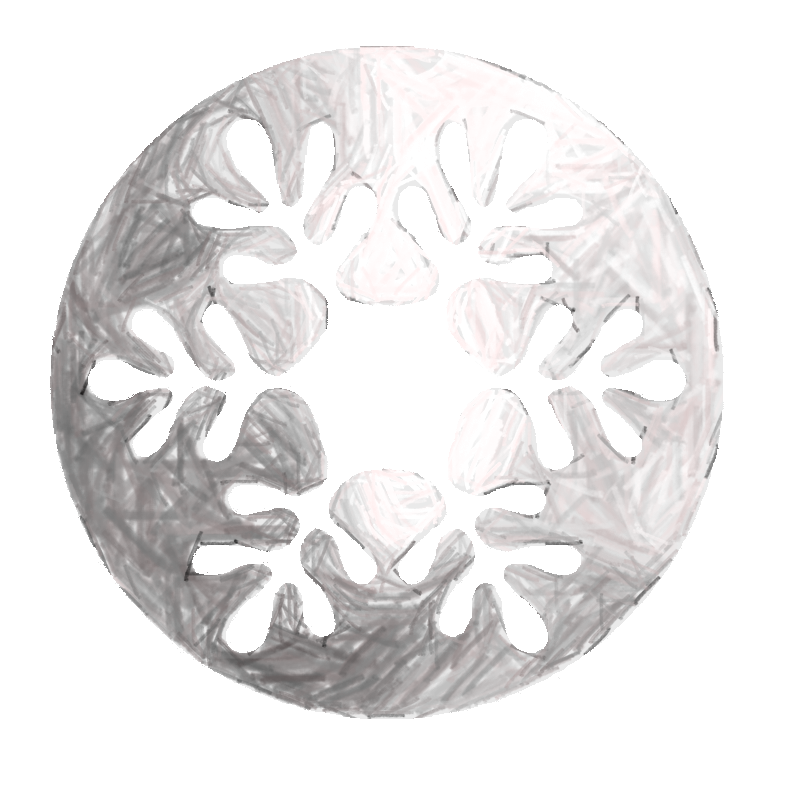 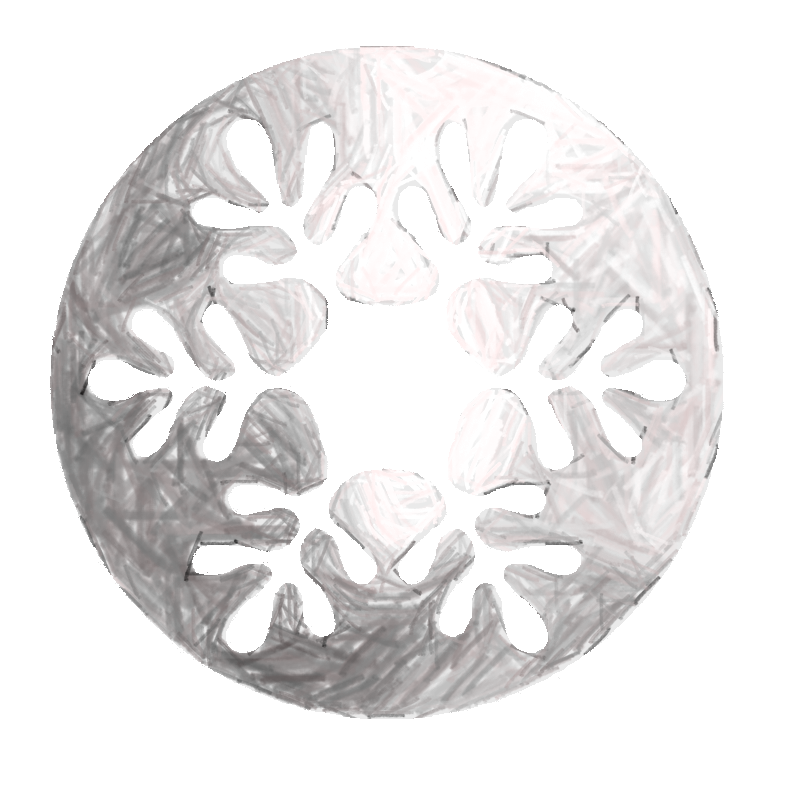 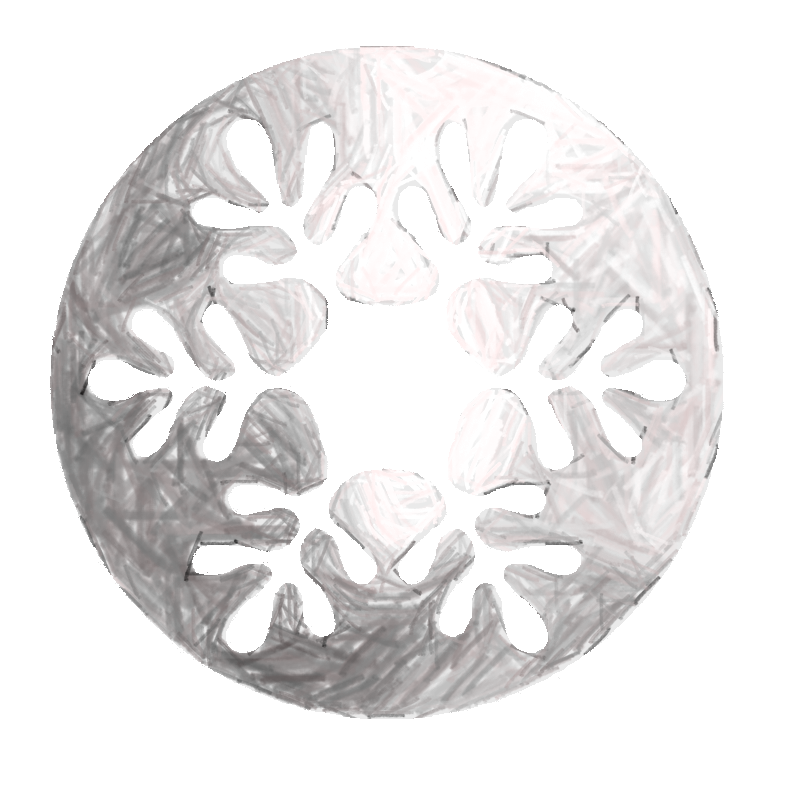 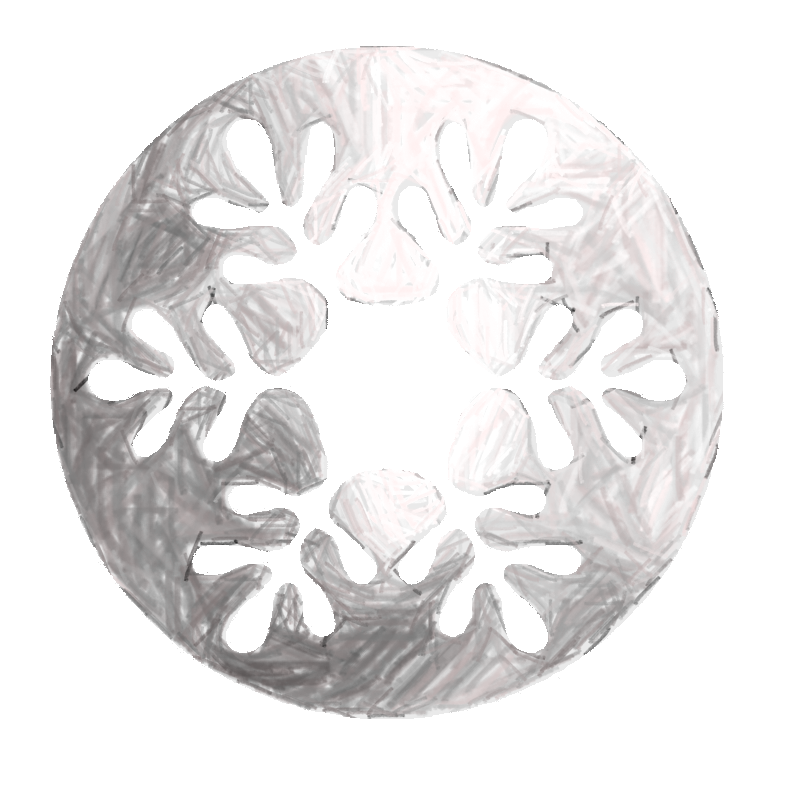 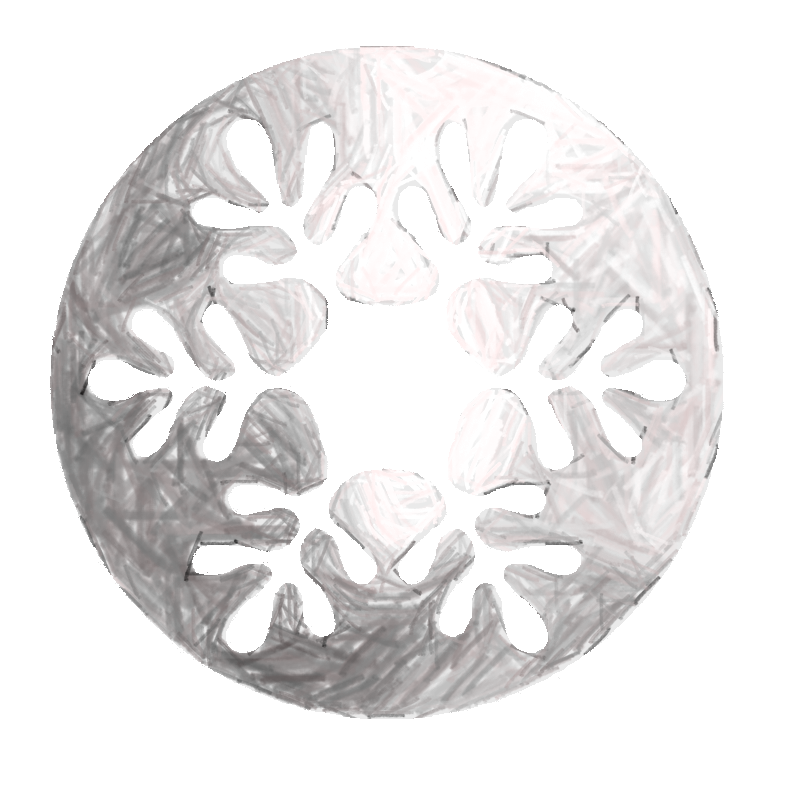 Ferie zimowe to okres zabawy i wypoczynku. Aby przebiegły bezpiecznie warto zapoznać się z kilkoma zasadami!
Omijaj zamarznięte jeziora, rzeki i stawy. 

Nigdy nie można być pewnym wytrzymałości tafli lodowej. Jeśli chcesz bezpiecznie jeździć na łyżwach, skorzystaj z przygotowanych lodowisk-miejsc do tego  przeznaczonych.
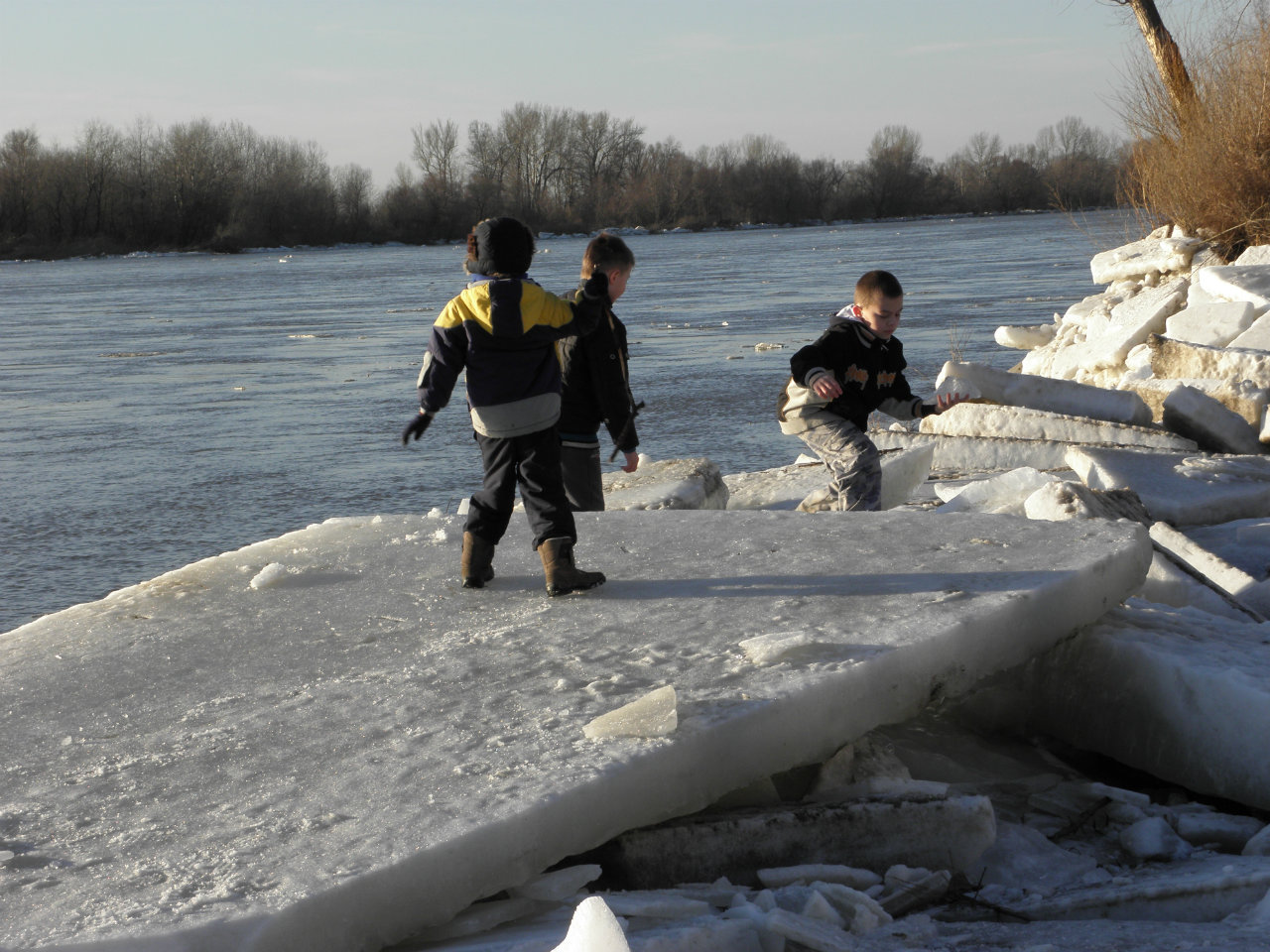 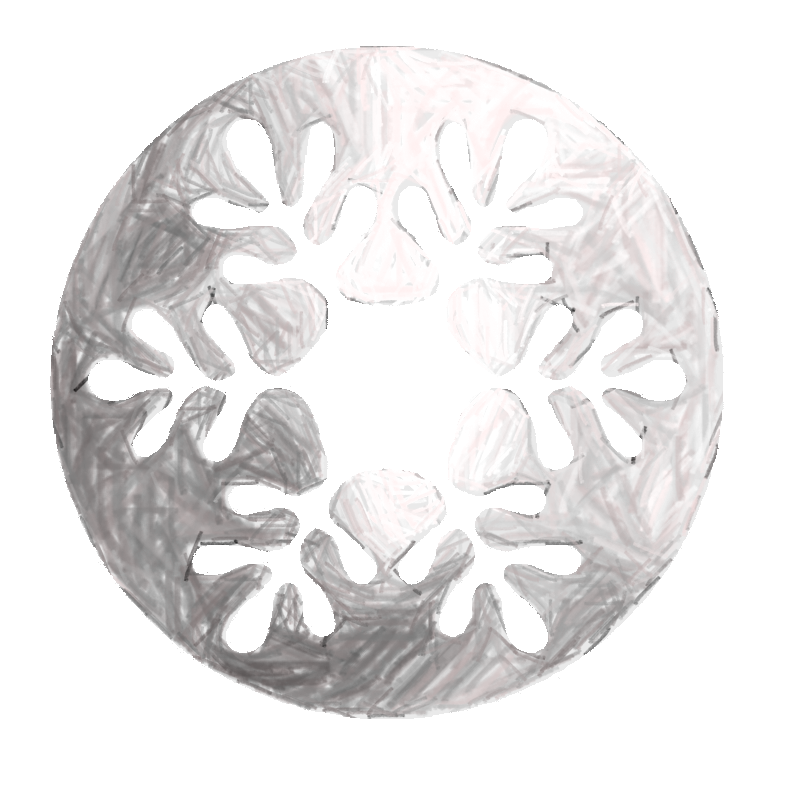 2. Do zabawy wybieraj miejsca tylko z daleka od ulic,   torów kolejowych, czy mostów.
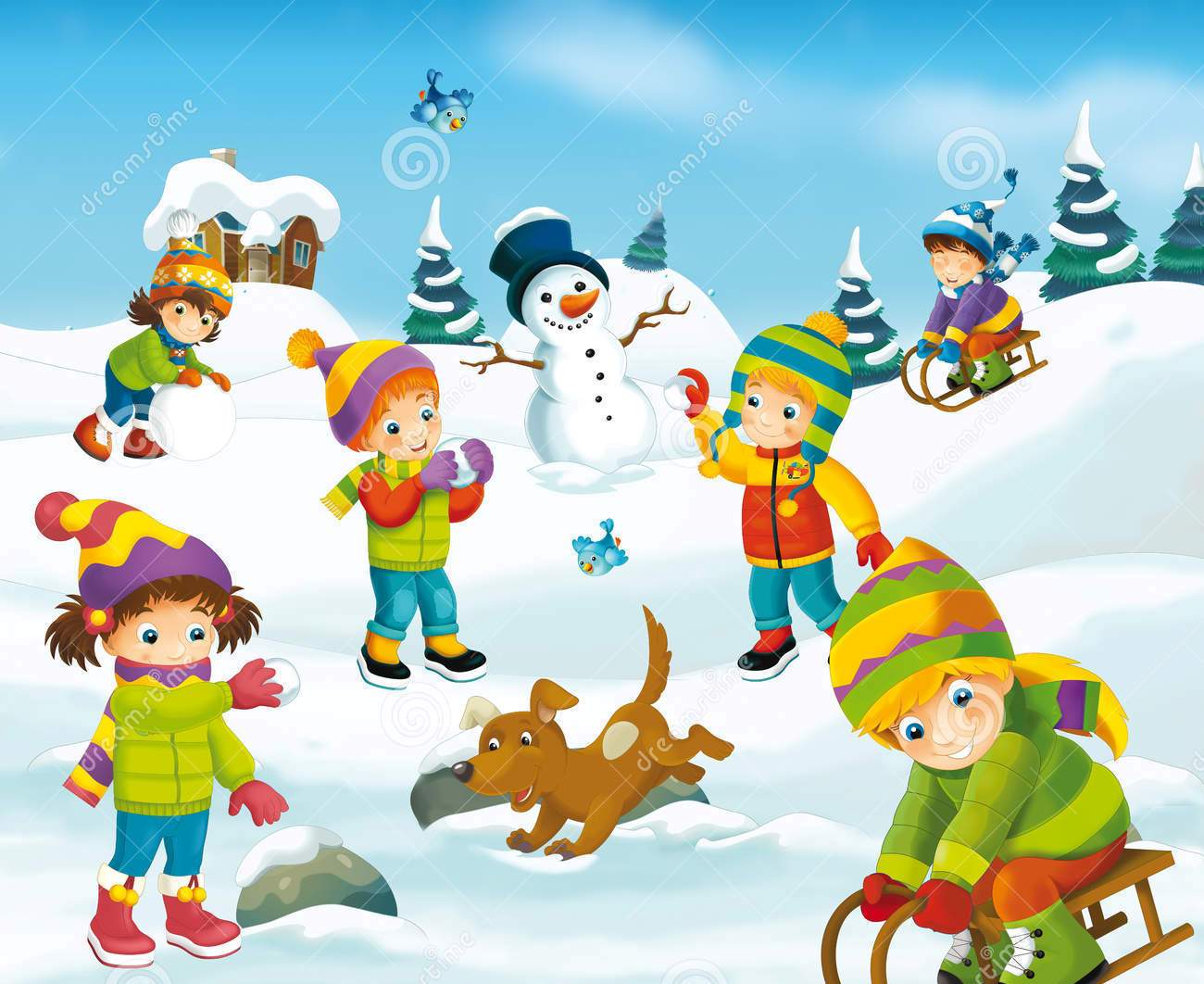 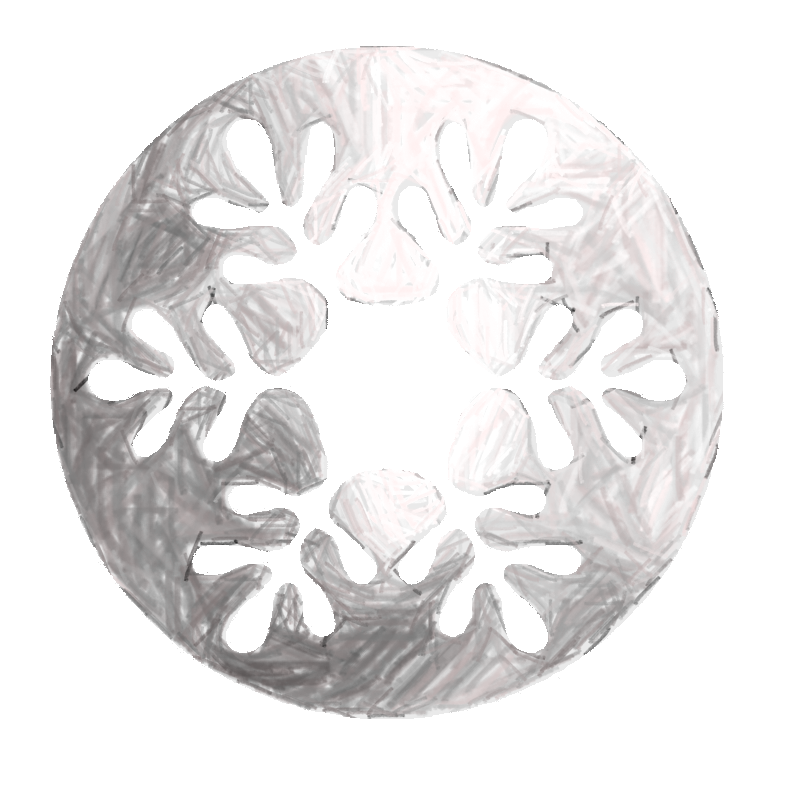 3. Zjeżdżaj na sankach i nartach TYLKO z górek, 
które znajdują się daleko od jezdni.
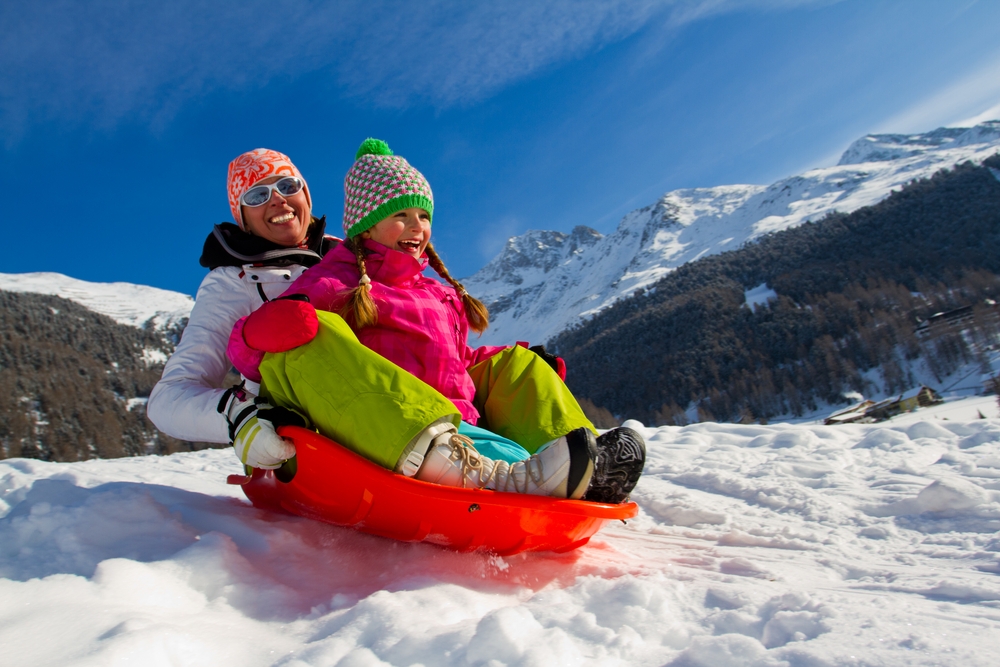 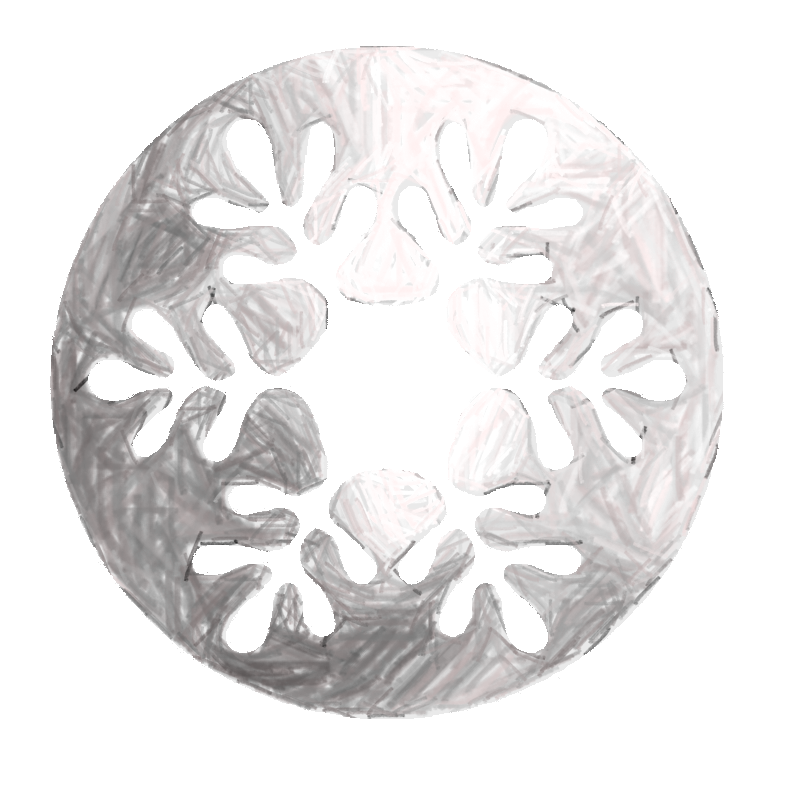 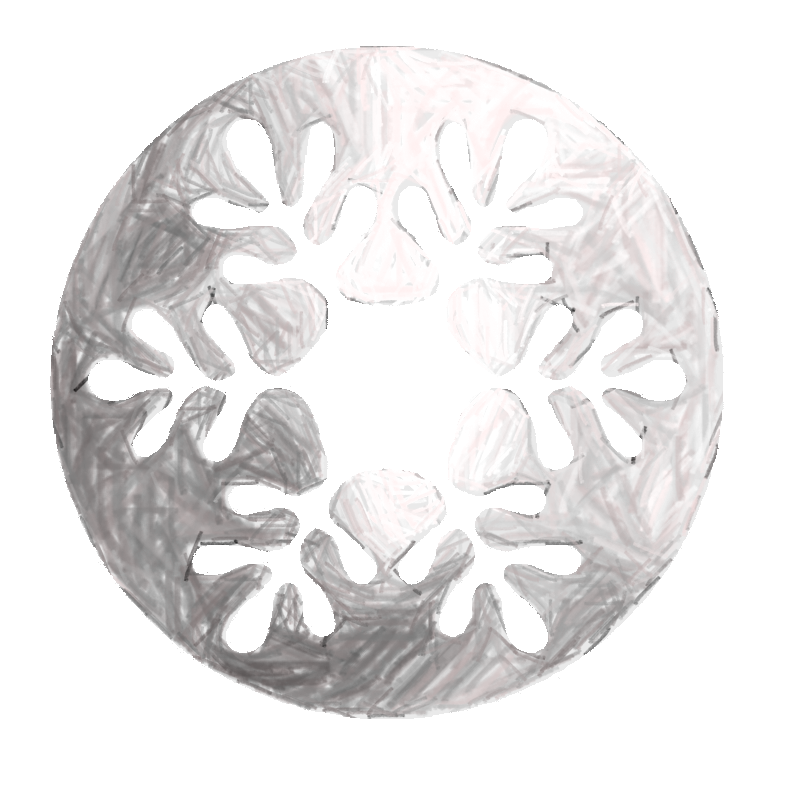 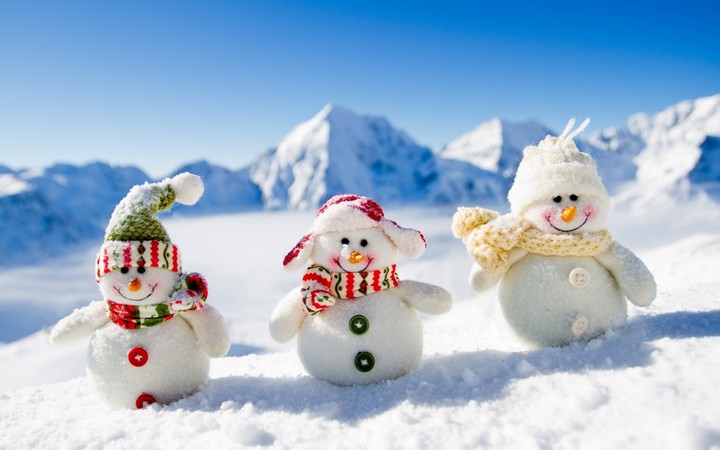 KTO BEZPIECZNIE SIĘ BAWI, W KŁOPOTY NIE WPADA !
4. Koniecznie zawsze informuj rodziców/opiekunów gdzie i z kim będziesz przebywał.
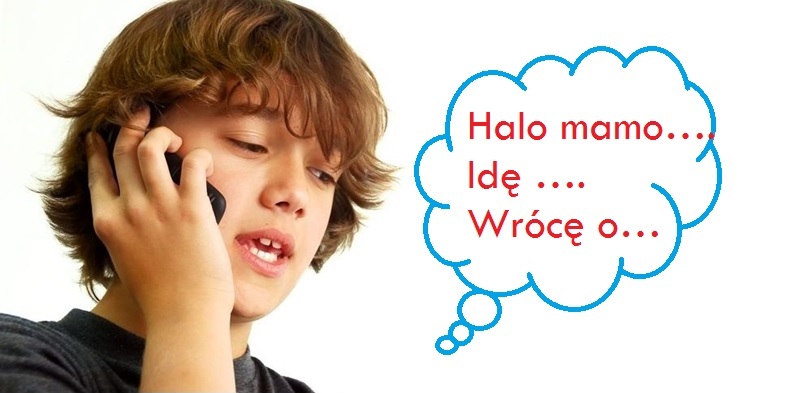 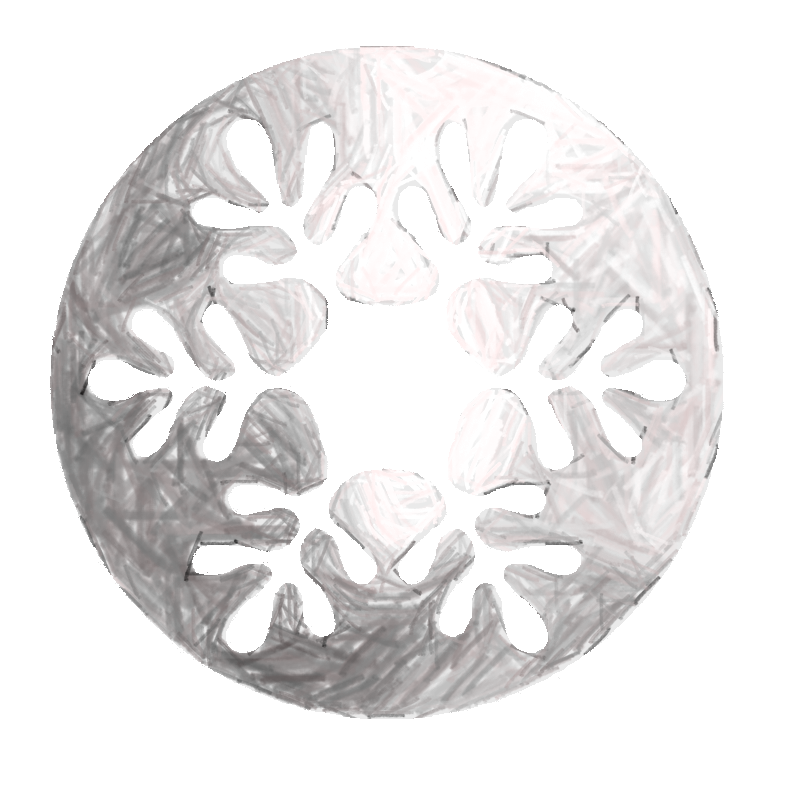 5. Do domu wracaj ZAWSZE o ustalonej porze, 
przed zapadnięciem zmroku.
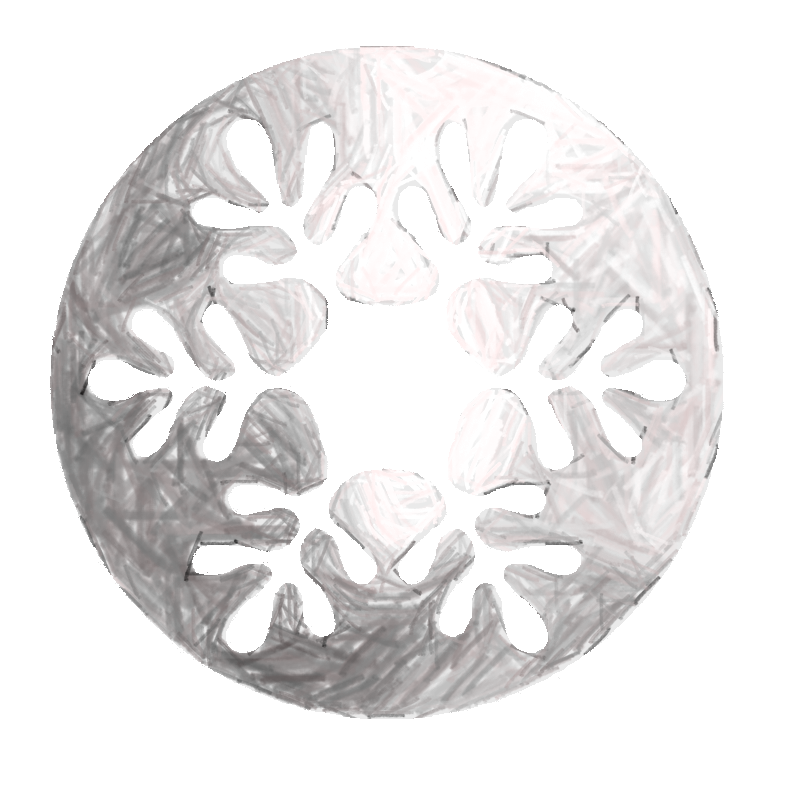 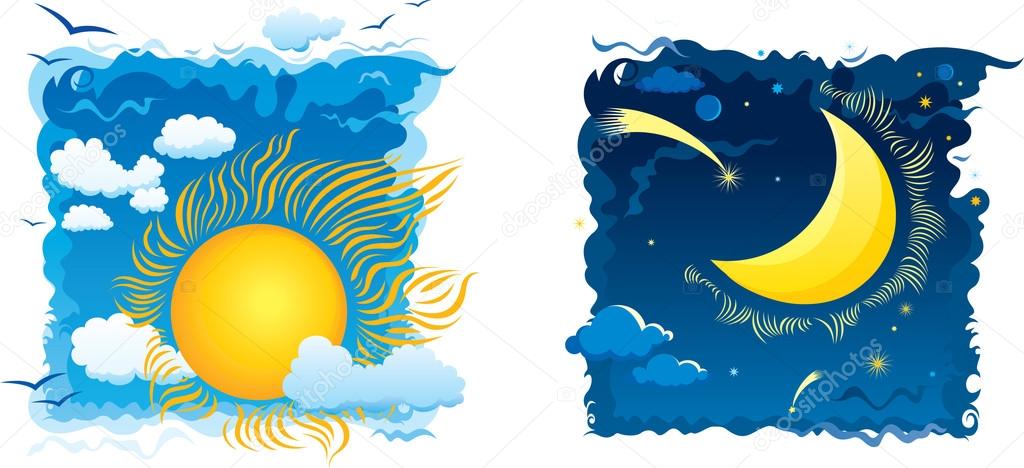 .
6. Pamiętaj, że najbezpieczniej jest przebywać i bawić się pod opieką dorosłych lub opiekunów.
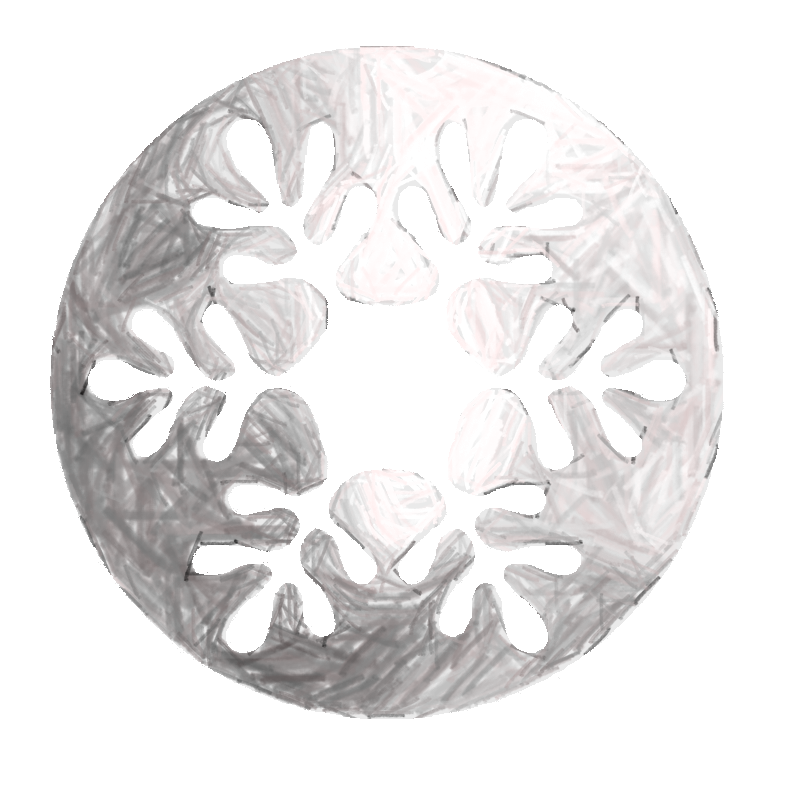 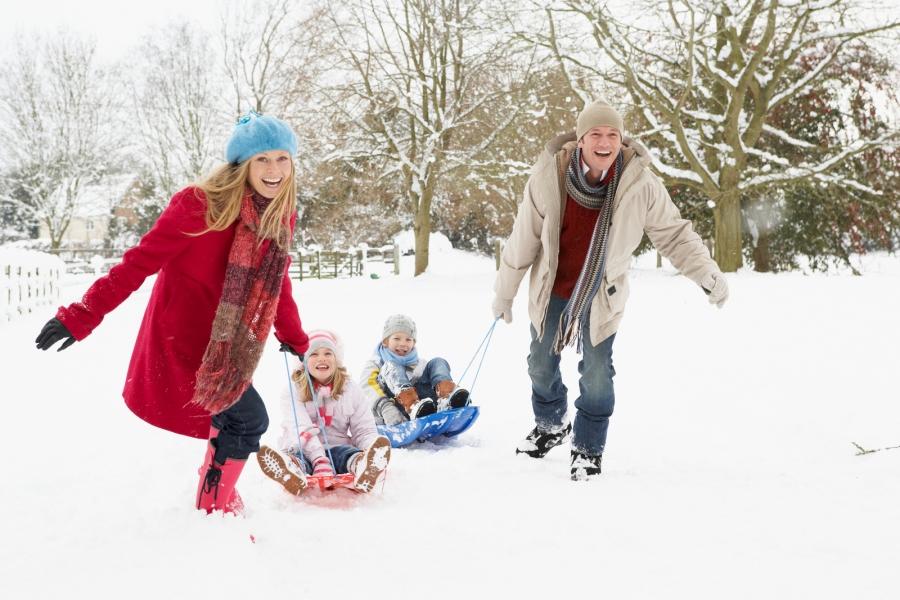 .
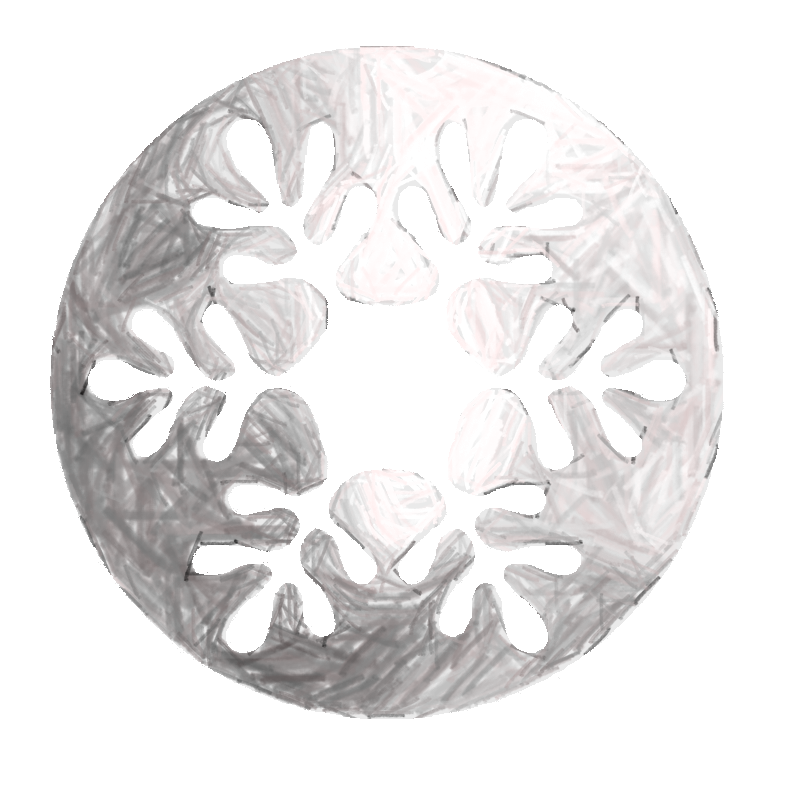 7. Korzystaj ze zorganizowanych form wypoczynku. 
TAM JEST BEZPIECZNIE.
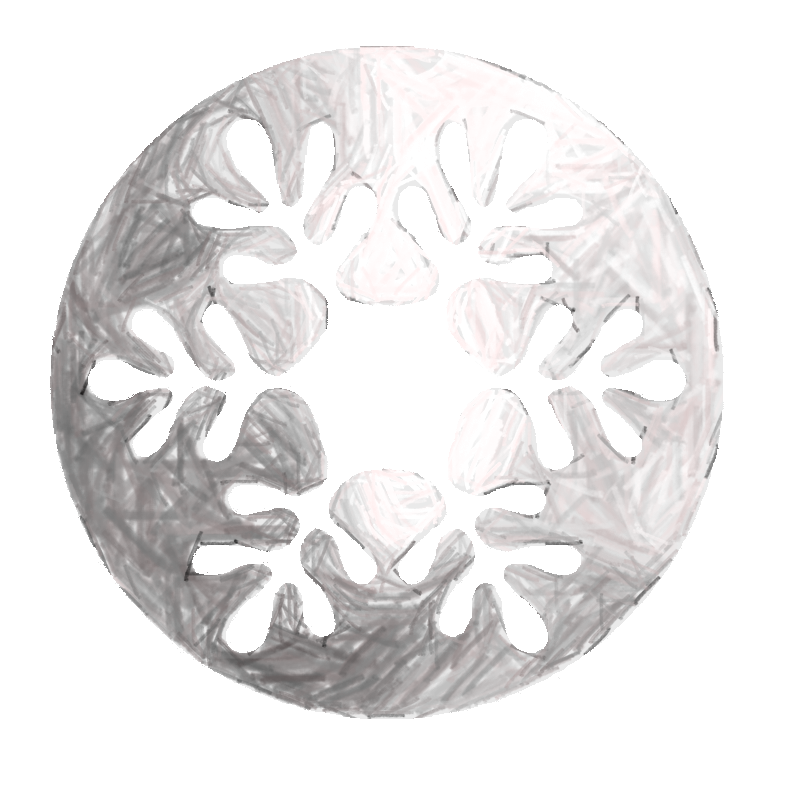 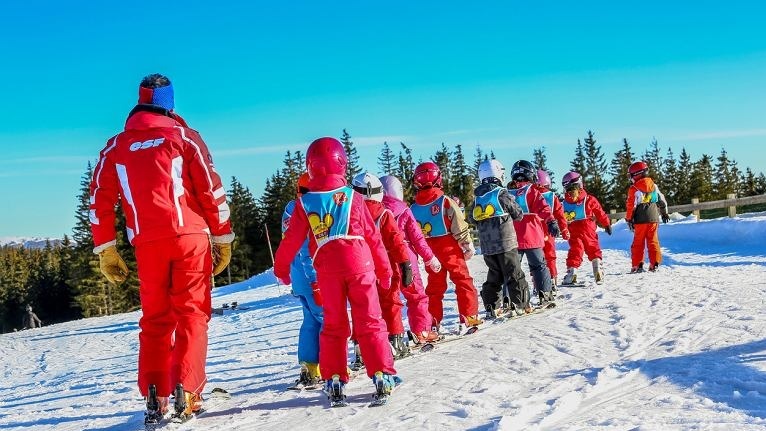 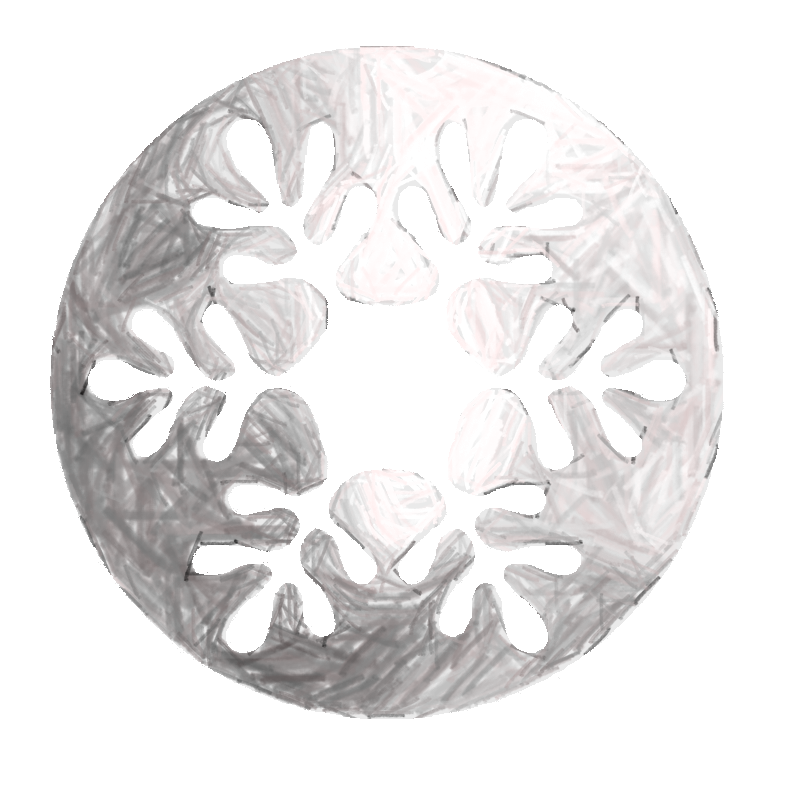 JEŚLI JEDZIESZ NA ZIMOWISKO, TO WSPANIALE !
POZNASZ WIELE CIEKAWYCH MIEJSC, 
NOWE KOLEŻANKI I KOLEGÓW.
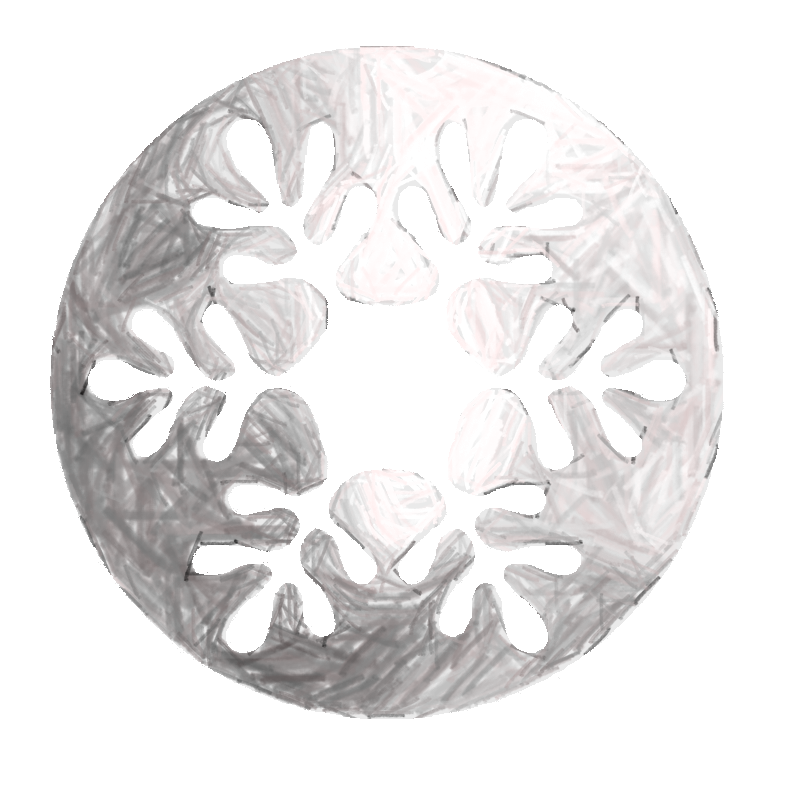 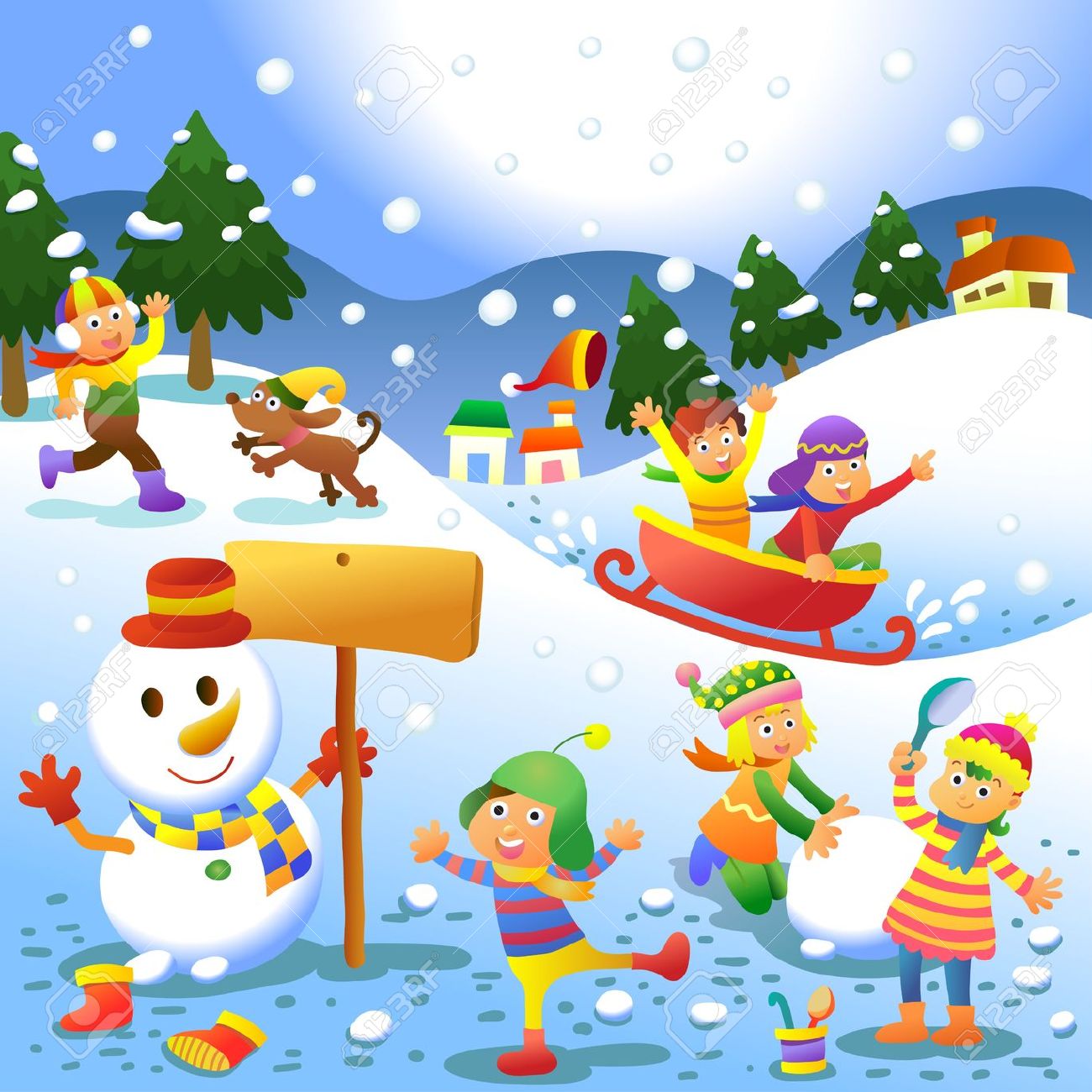 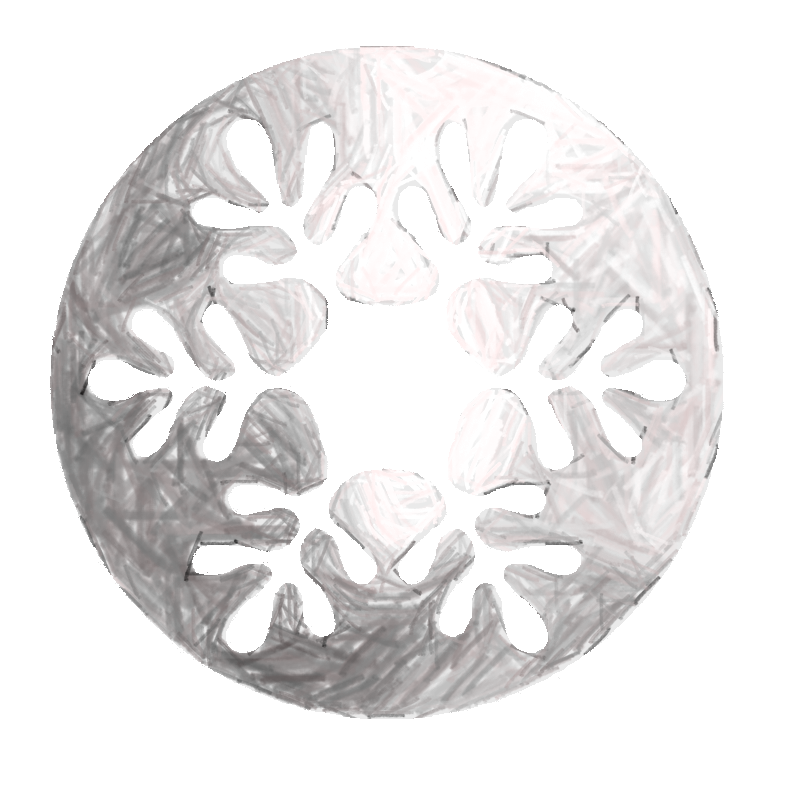 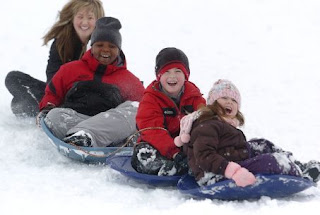 8. Od obcych ludzi  nie przyjmuj prezentów, 
nie oddalaj się z nimi i unikaj z nimi rozmów.
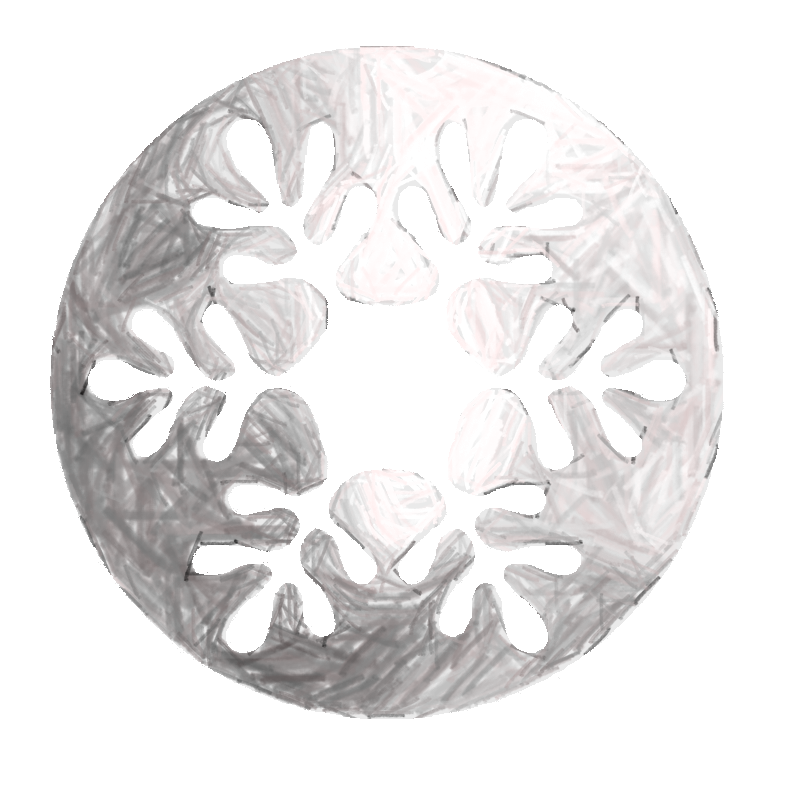 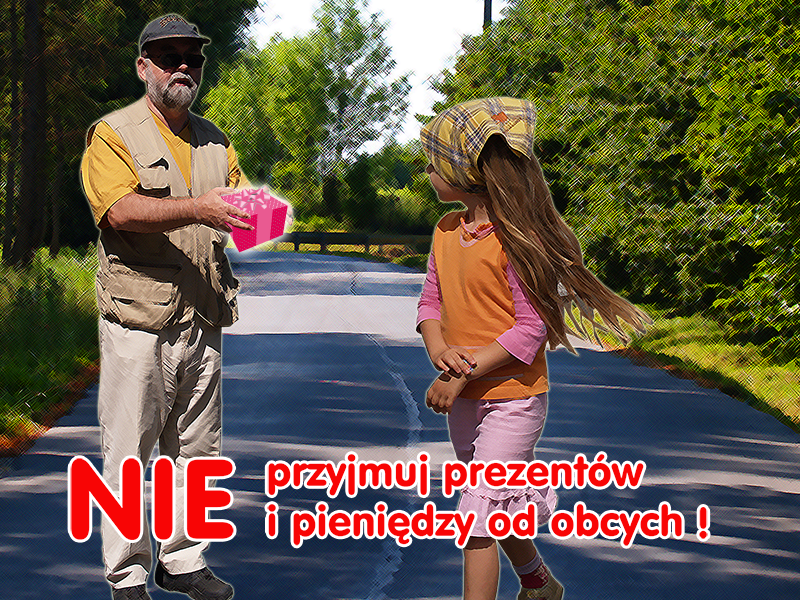 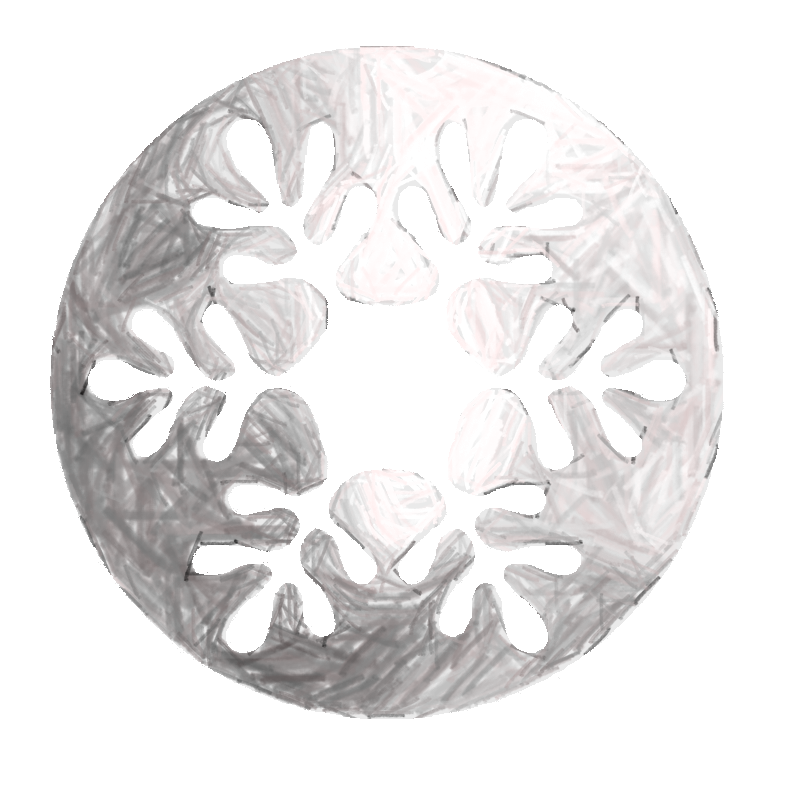 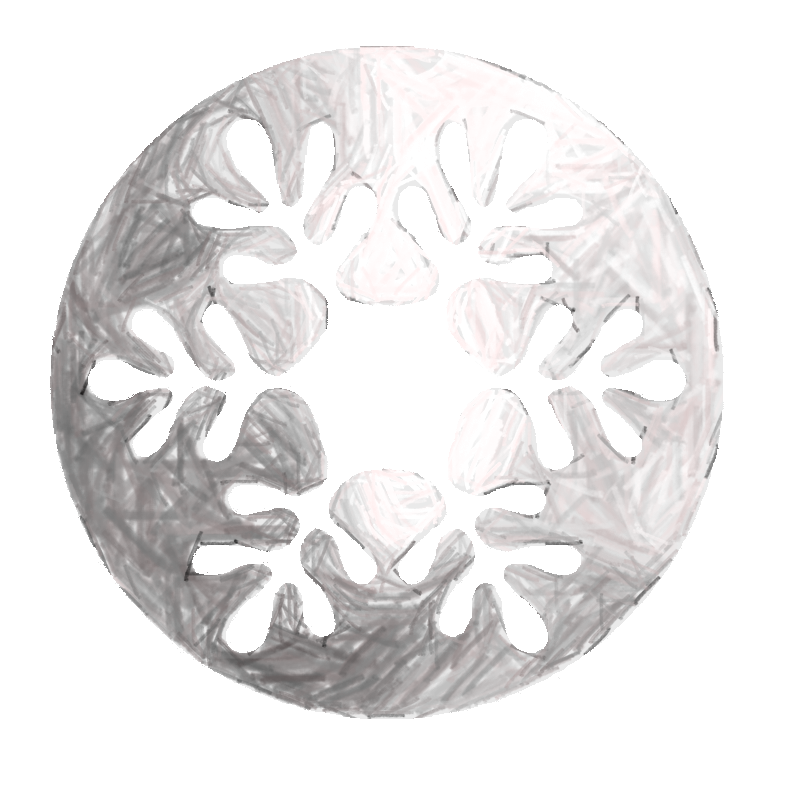 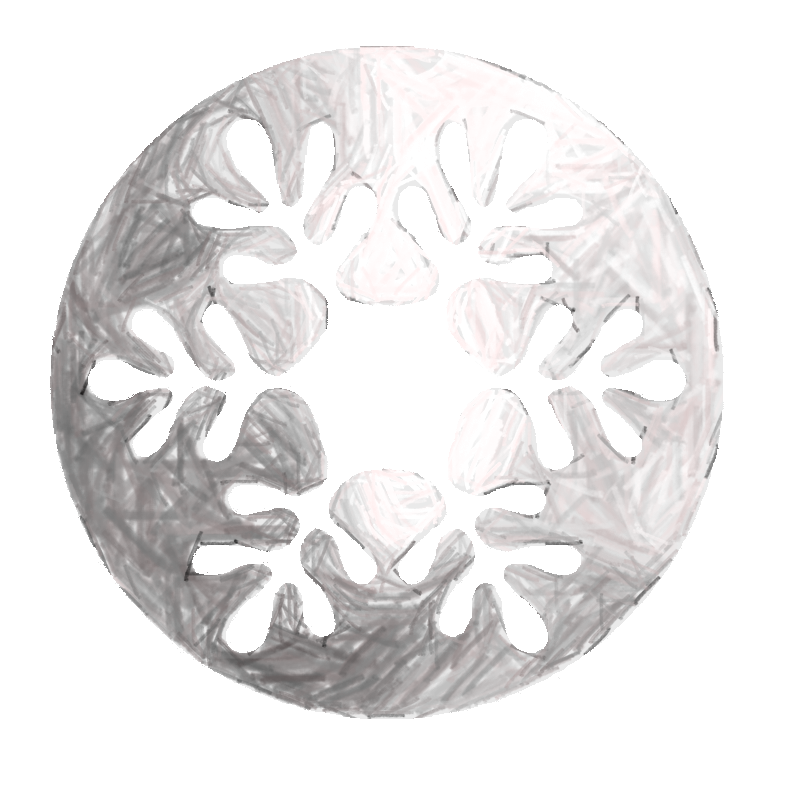 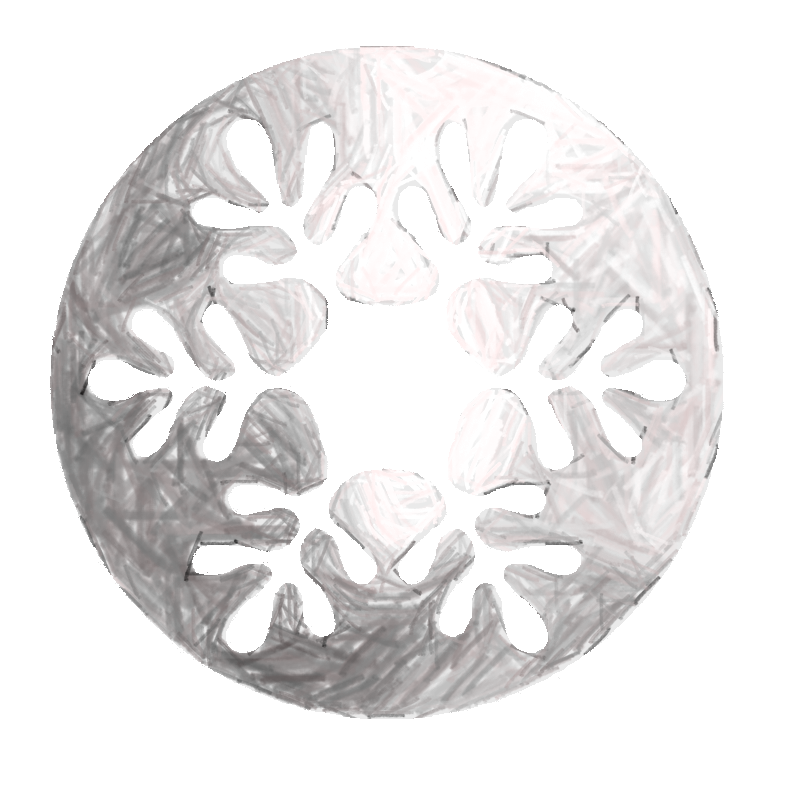 9. Kulig może być organizowany 
TYLKO poza obszarem dróg publicznych.
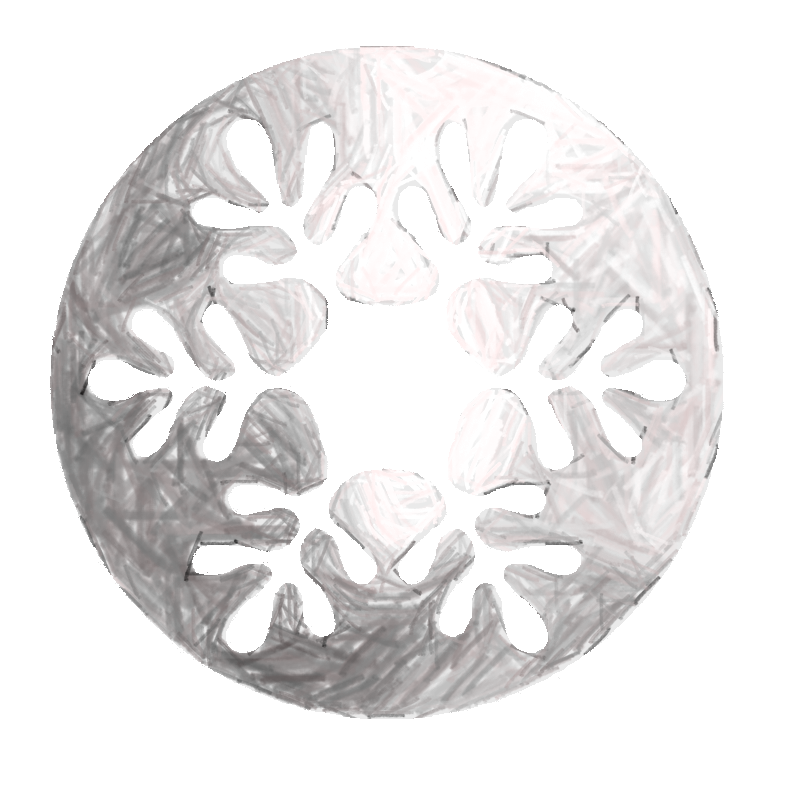 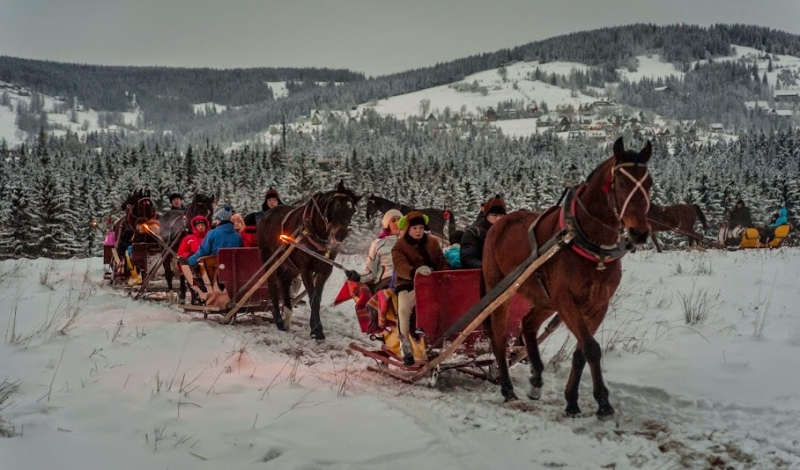 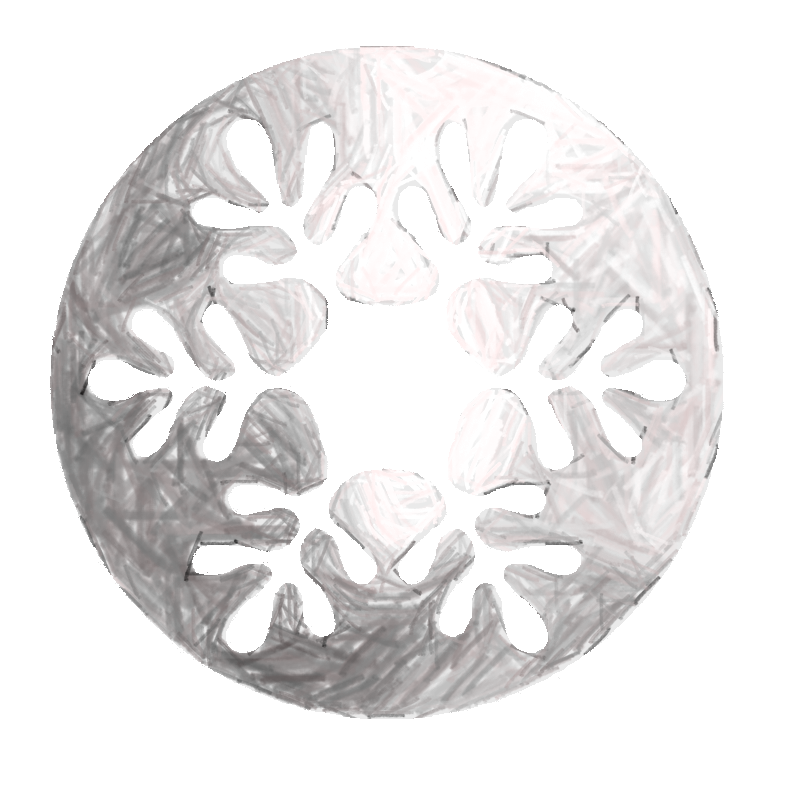 10. Bardzo niebezpieczne może być zaczepianie sanek do pojazdów publicznych (motocykli, samochodów). Nie wolno tego robić.
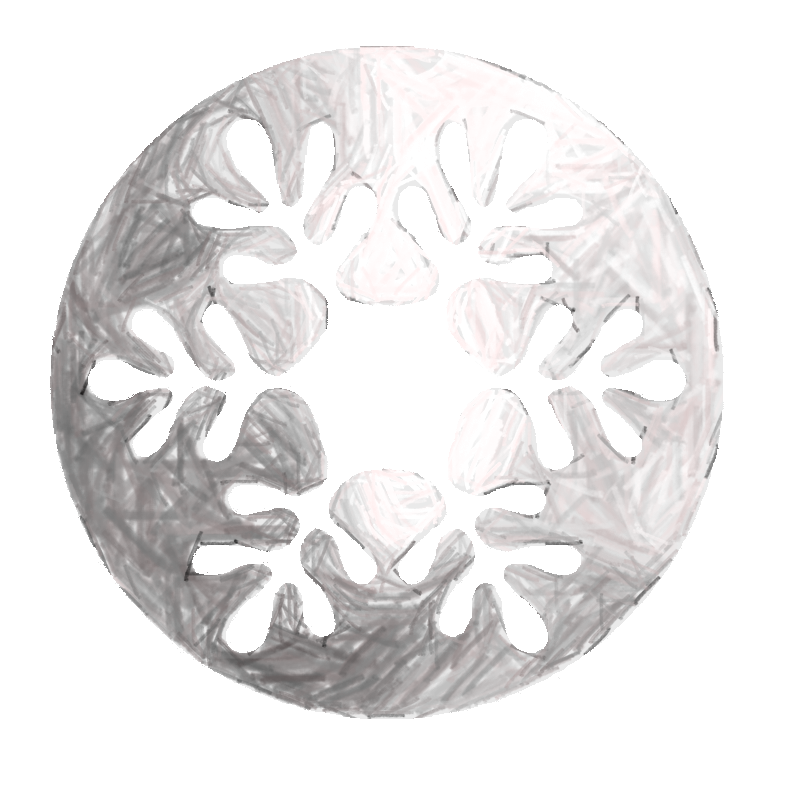 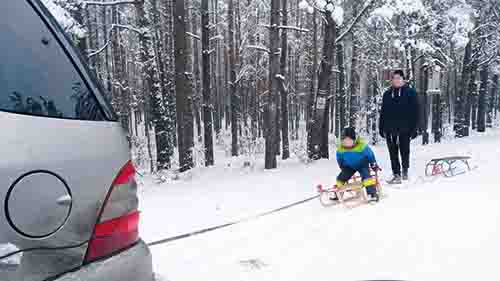 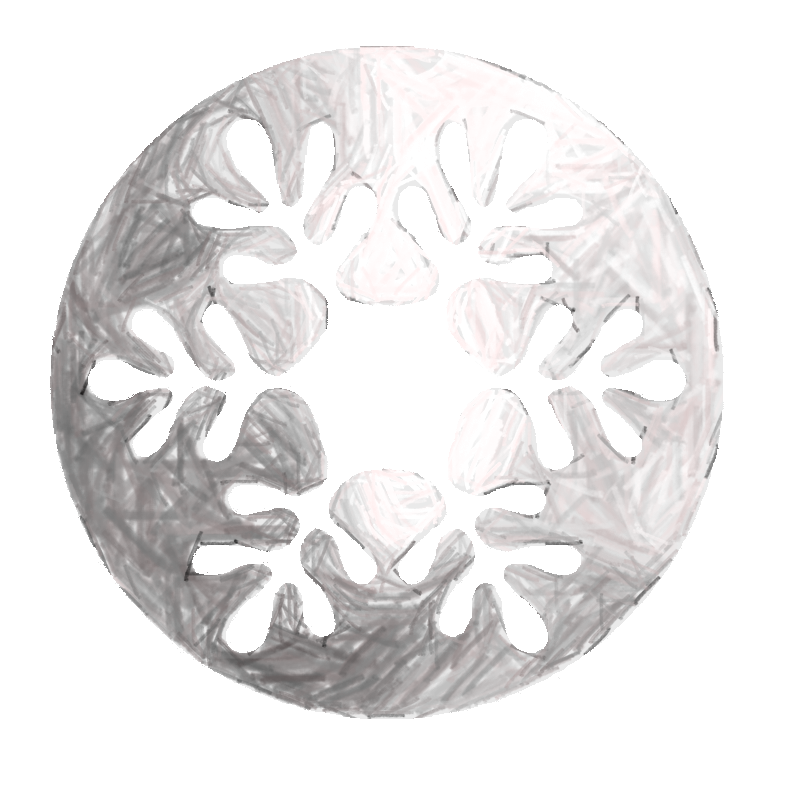 11. Zwisające z dachów sople mogą stanowić zagrożenie dla przechodniów. Nie strącaj ich kamieniami 
lub patykami. Poinformuj o nich osobę dorosłą.
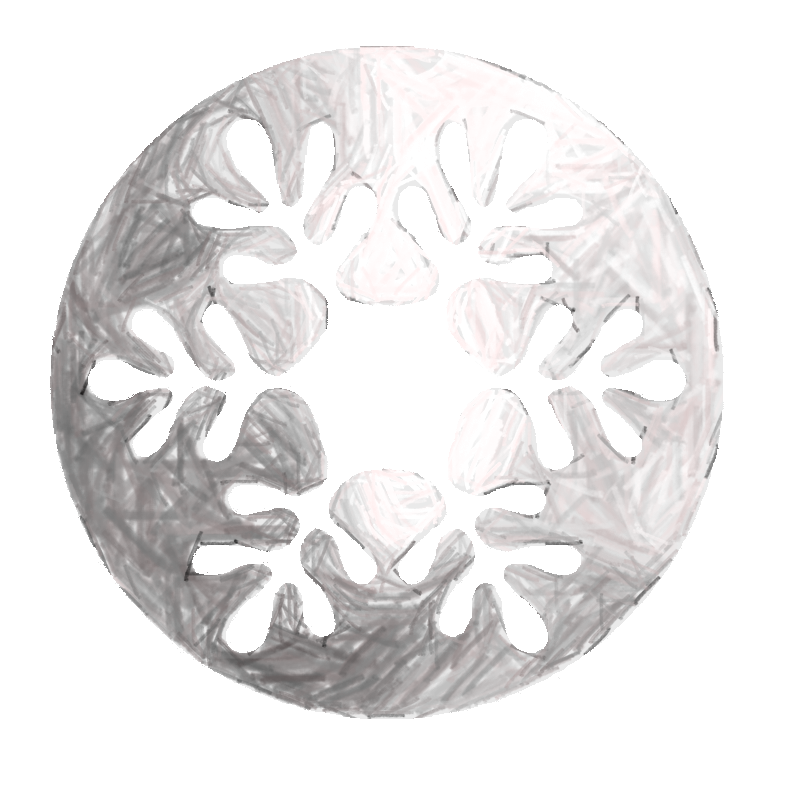 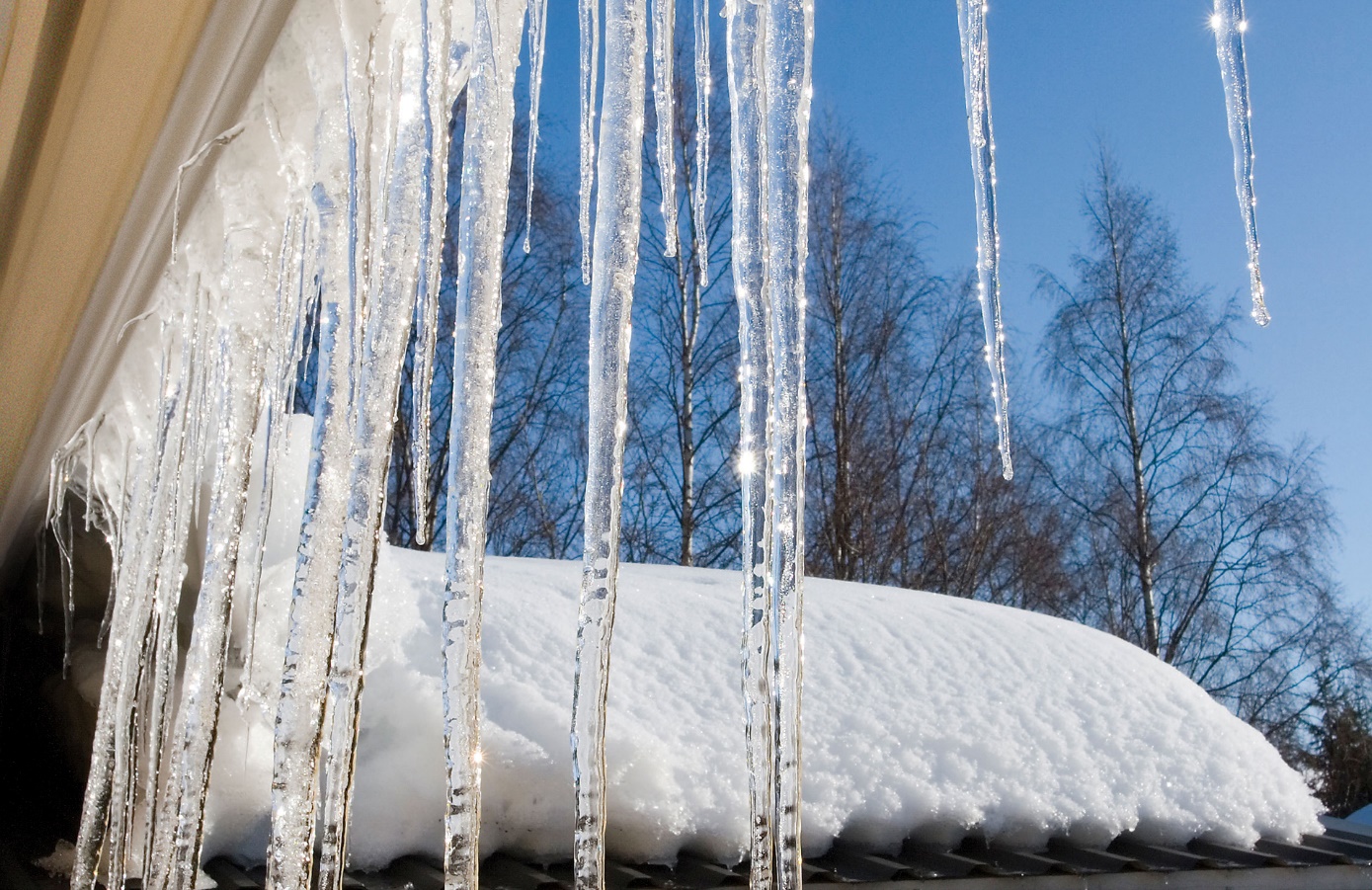 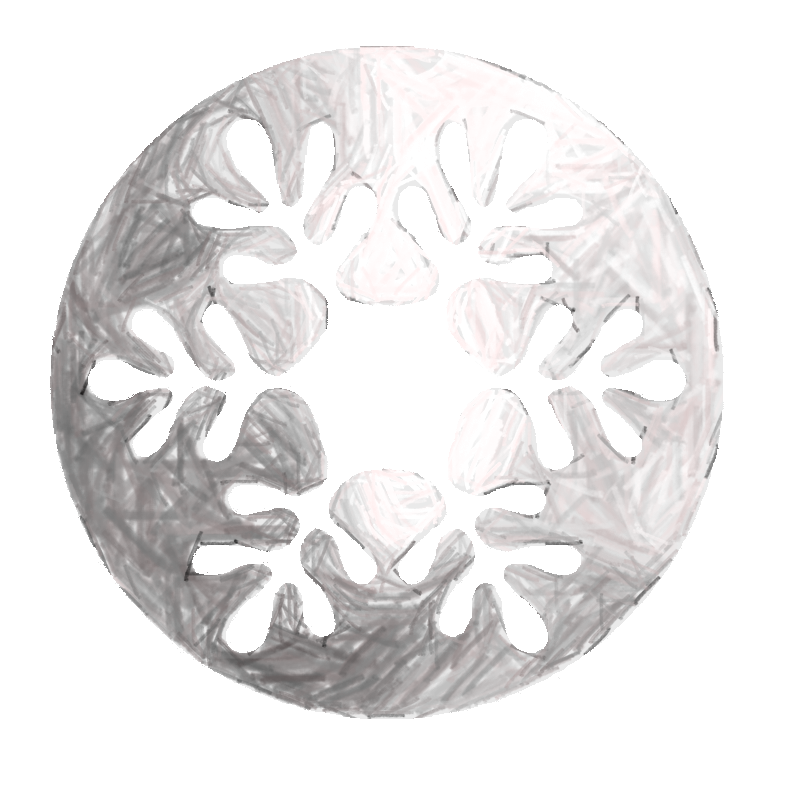 12. Ubieraj się zawsze stosownie 
do pogody/temperatury panującej na dworze.
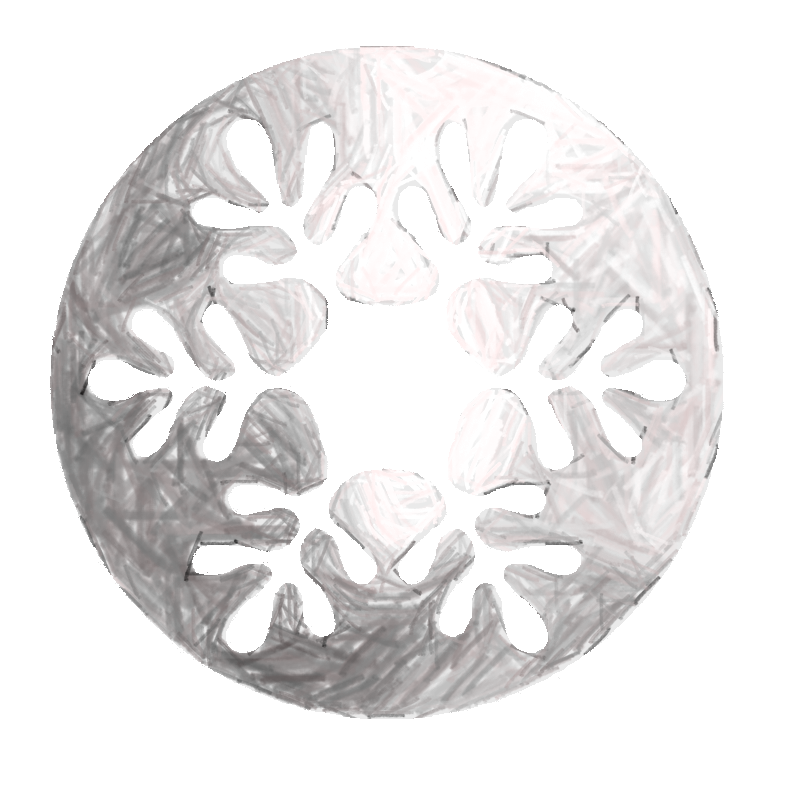 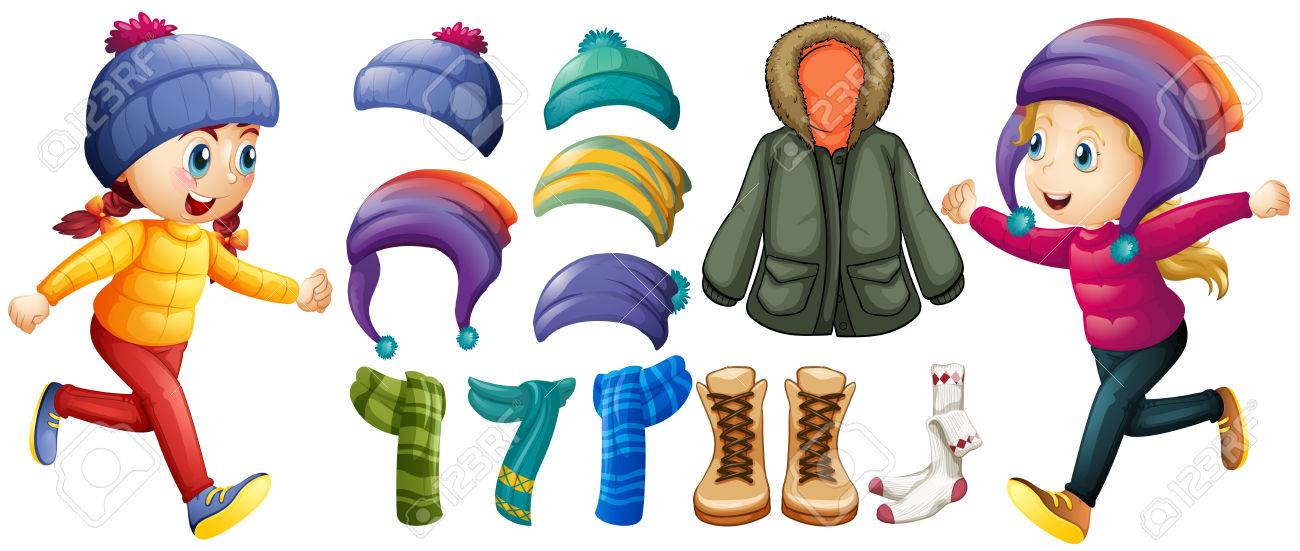 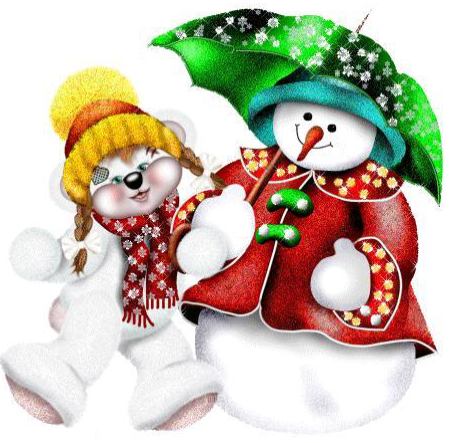 13. Na jezdnię wchodź uważnie i spokojnie, rozejrzyj się. W zimowe dni widoczność jest ograniczona a kierowcy potrzebują więcej czasu na zahamowanie pojazdu.
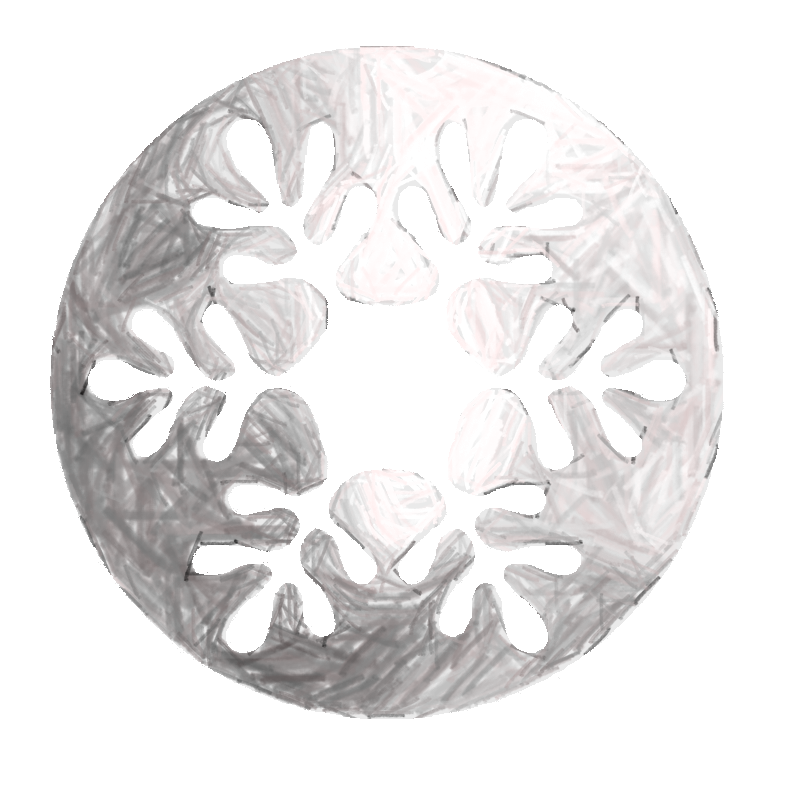 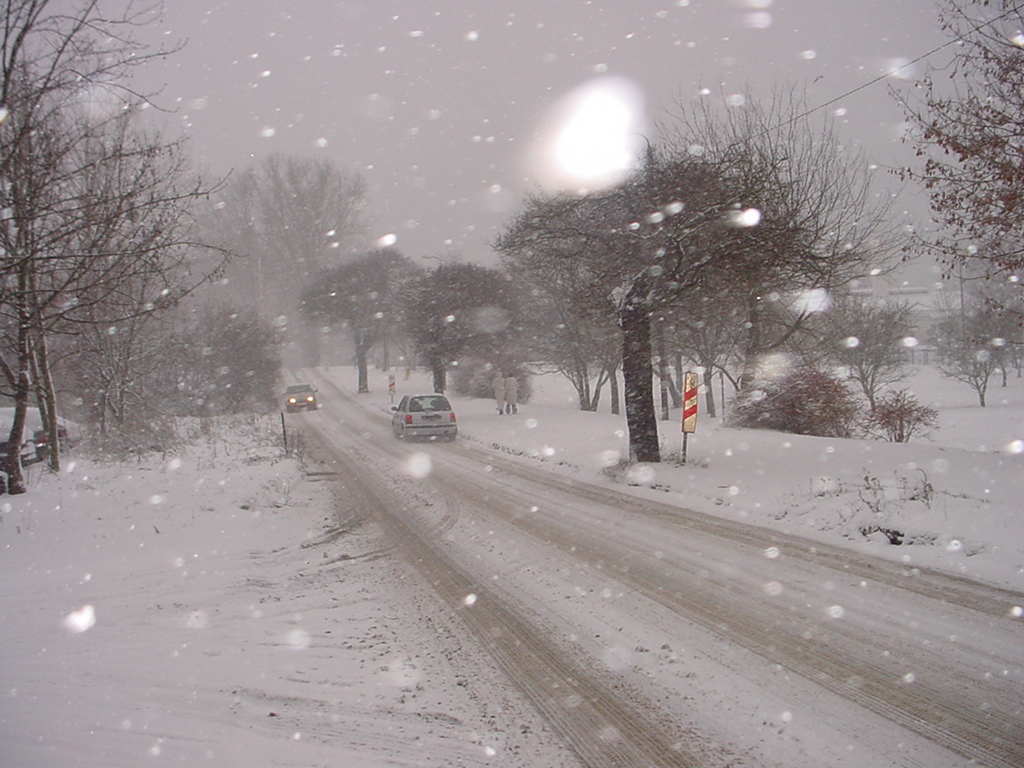 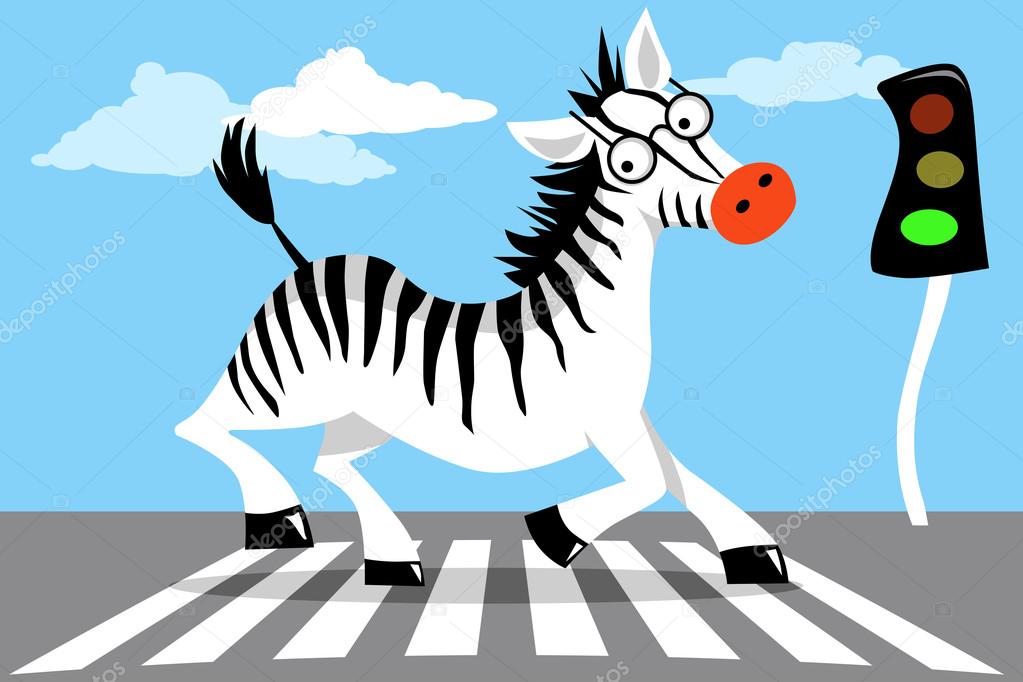 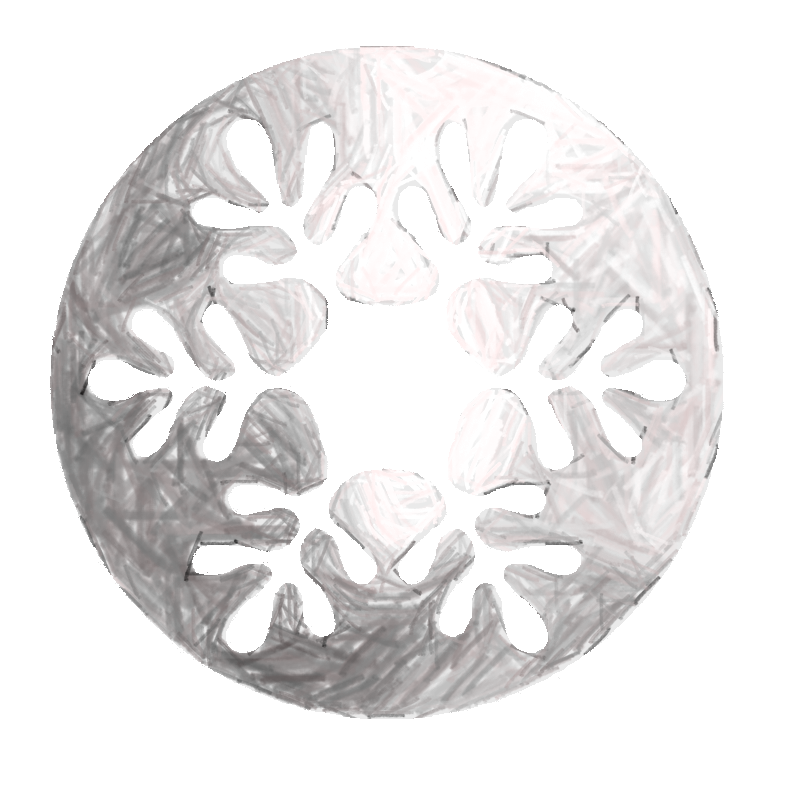 14. Używaj elementów odblaskowych na odzieży zewnętrznej lub torbie czy plecaku.
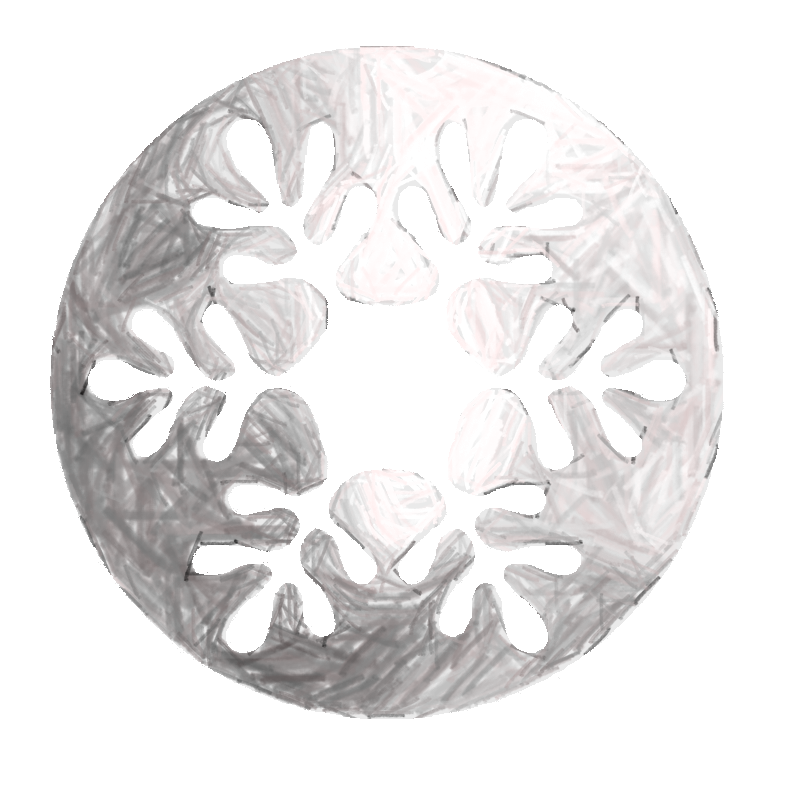 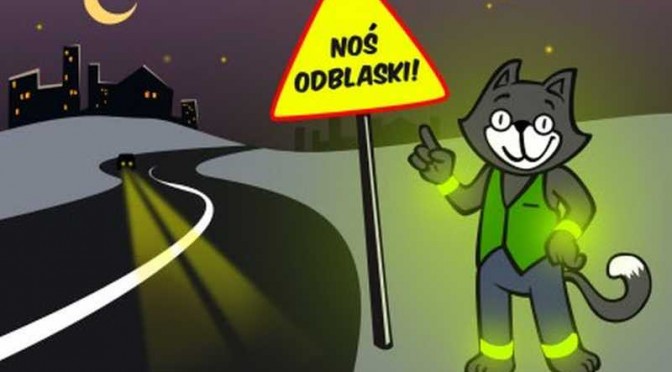 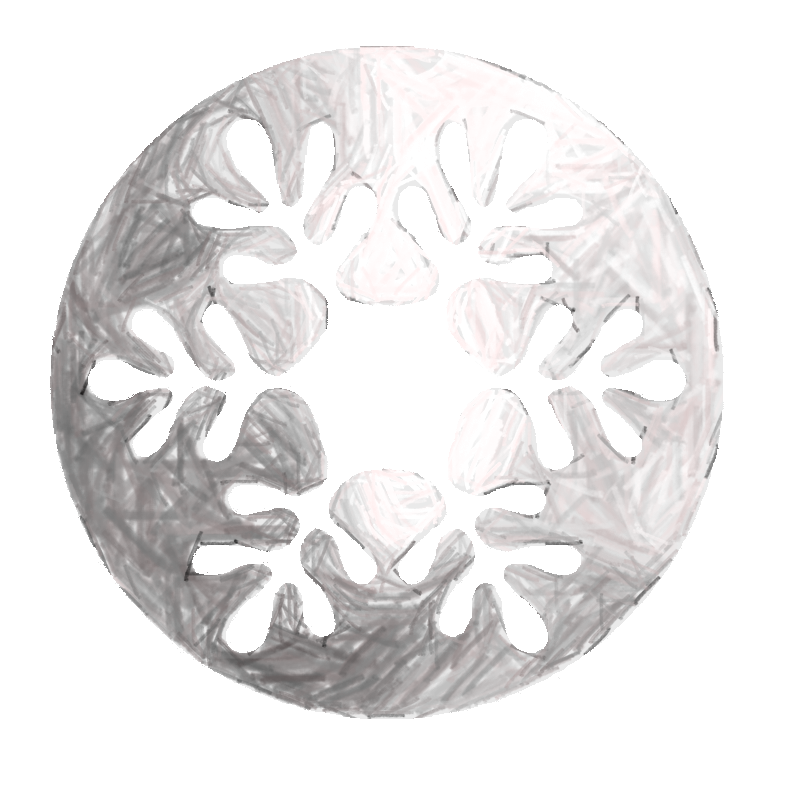 15. Dbaj o zdrowie i higienę osobistą - to pomoże ci uchronić się przed zachorowaniem na grypę i inne infekcje grypopodobne.
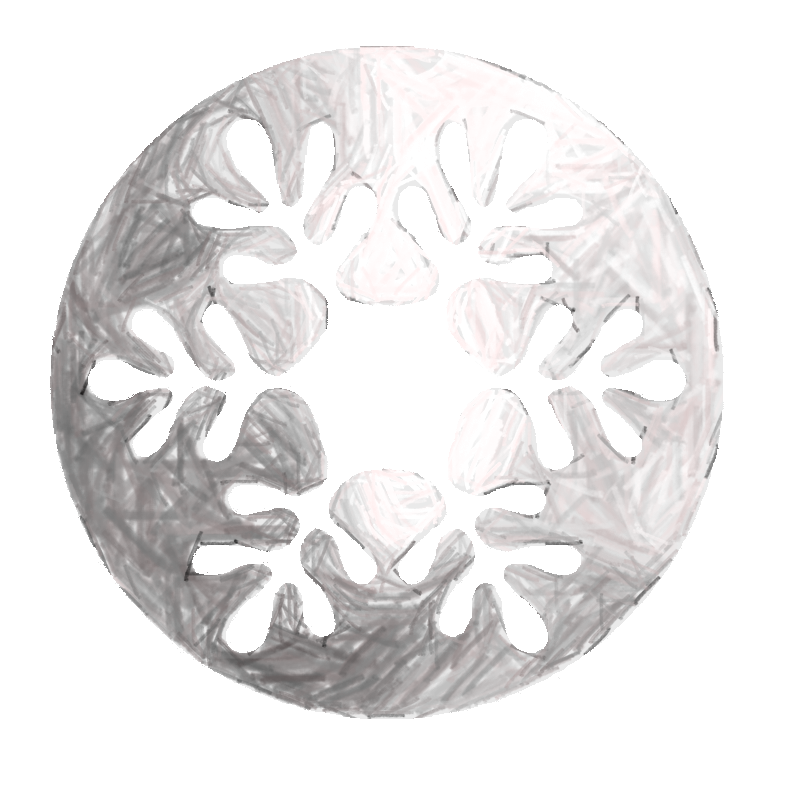 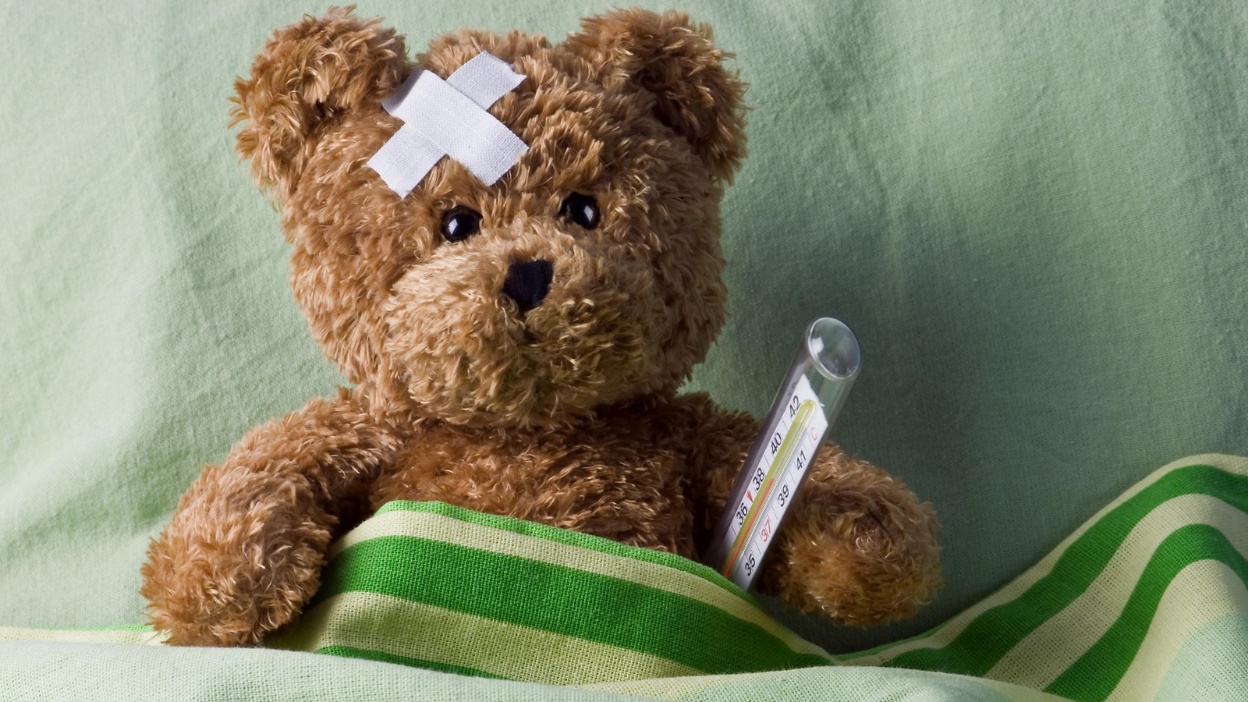 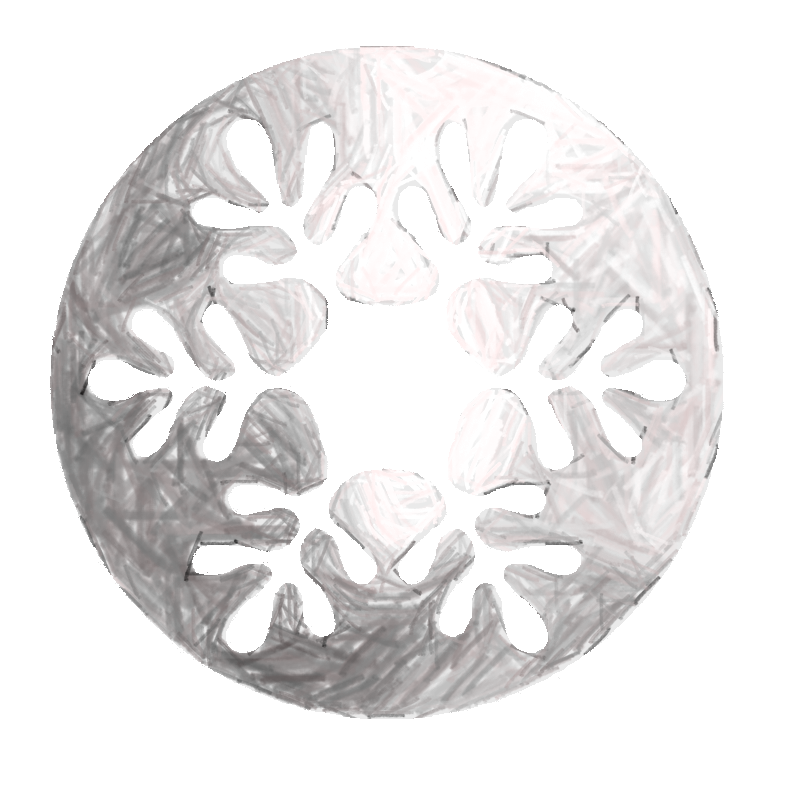 16. Podczas zabawy śnieżkami trzeba pamiętać o tym żeby :
- nie lepić twardych, zbitych kul śniegowych - nie celować w twarz drugiej osoby - nie wrzucać kolegom śniegu za kołnierz - nie nacierać twarzy śniegiem - nie łączyć miękkiego śniegu z kamykami - nie rzucać śnieżkami w nadjeżdżające samochody - nie strącać zwisających z dachów sopli lodu
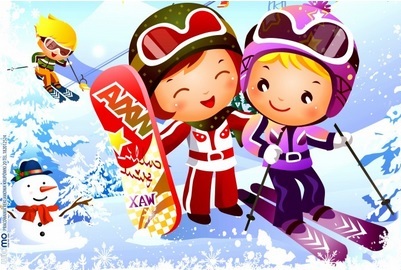 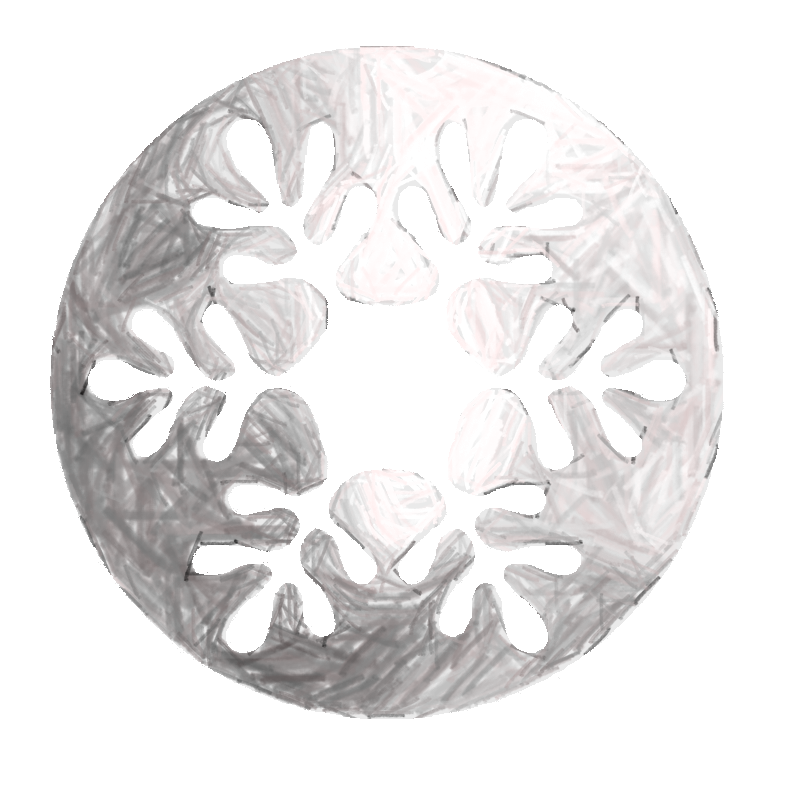 17. W razie potrzeby zapamiętaj 
NUMERY TELEFONÓW ALARMOWYCH 

                        997 (policja)
            998 ( straż pożarna)
  999 (pogotowie ratunkowe)
lub tel. komórkowy         112
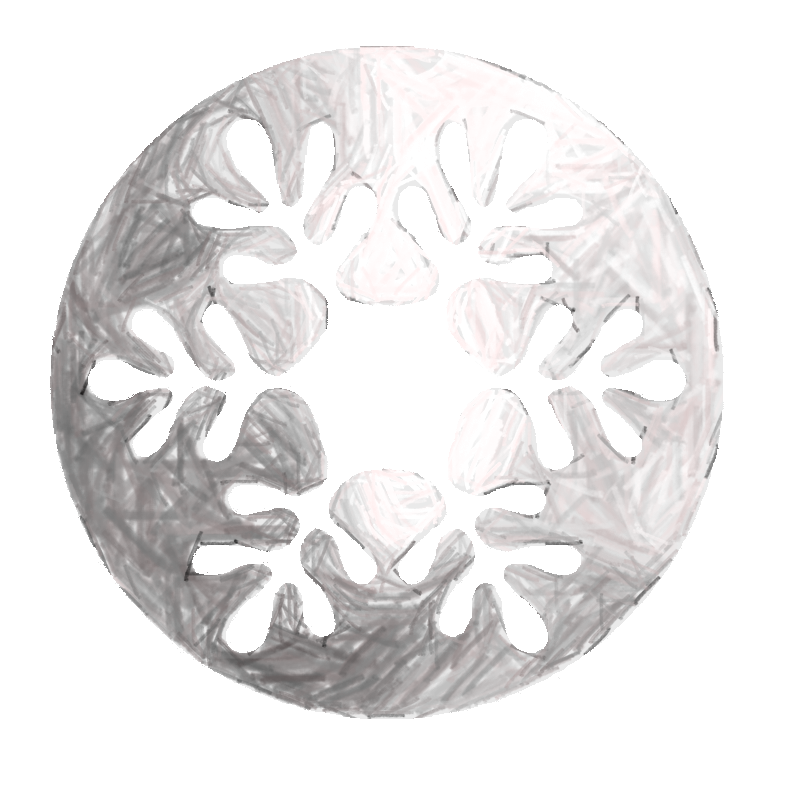 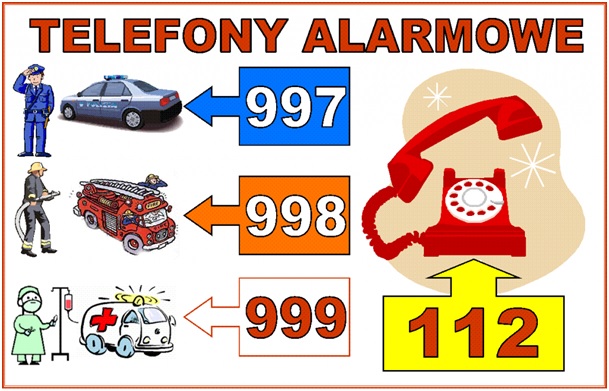 DROGI UCZNIU!
FERIE ZIMOWE SĄ PO TO, 
ŻEBYŚ ODPOCZYWAŁ, BAWIŁ SIĘ, 
ROZWIJAŁ SWOJE ZAINTERESOWANIA, 
NA KTÓRE W OKRESIE NAUKI 
MOŻE BRAKOWAĆ CI CZASU.
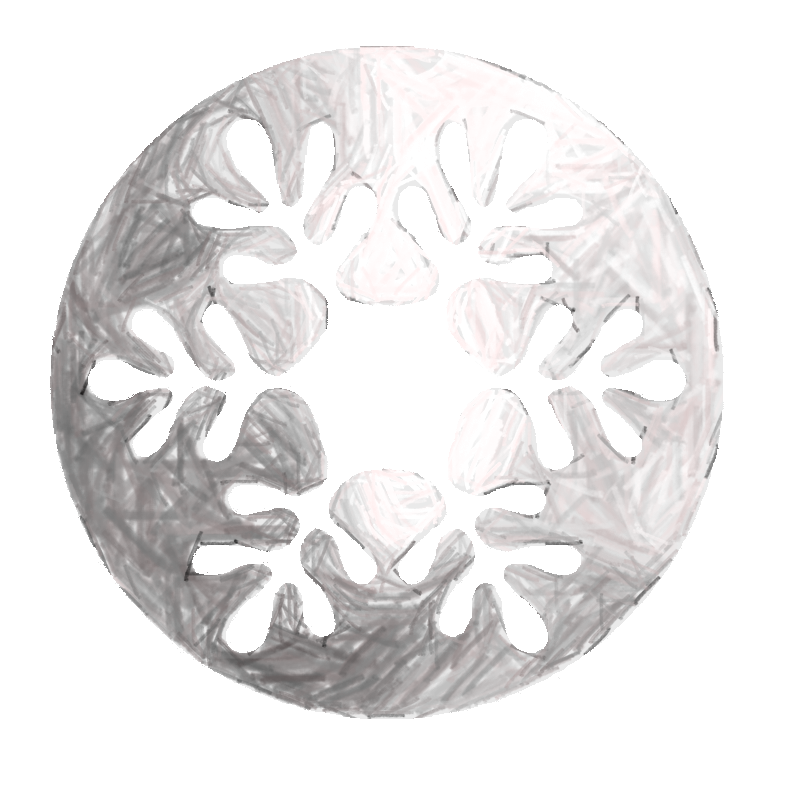 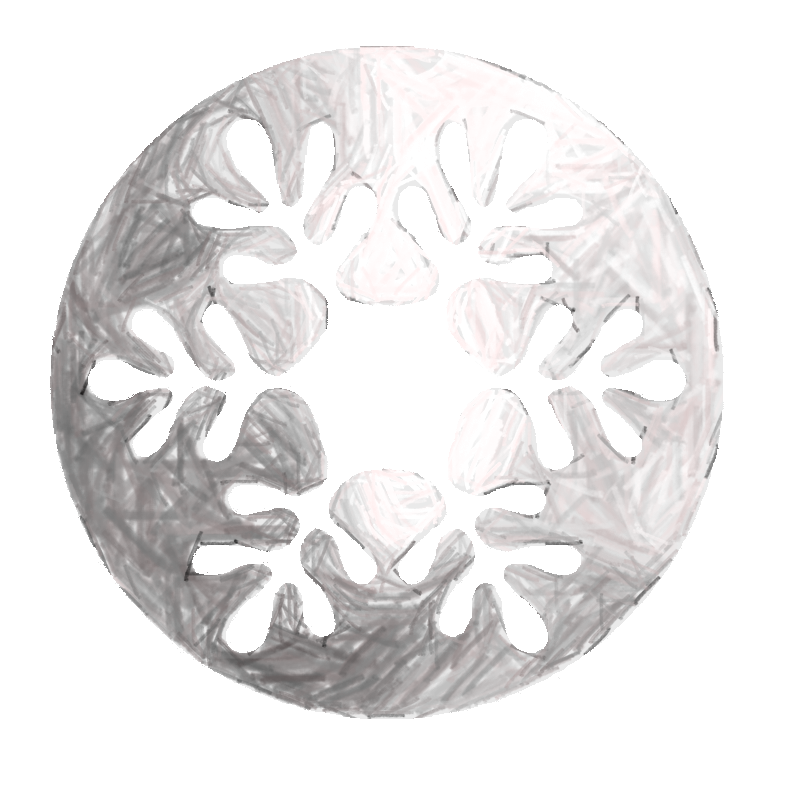 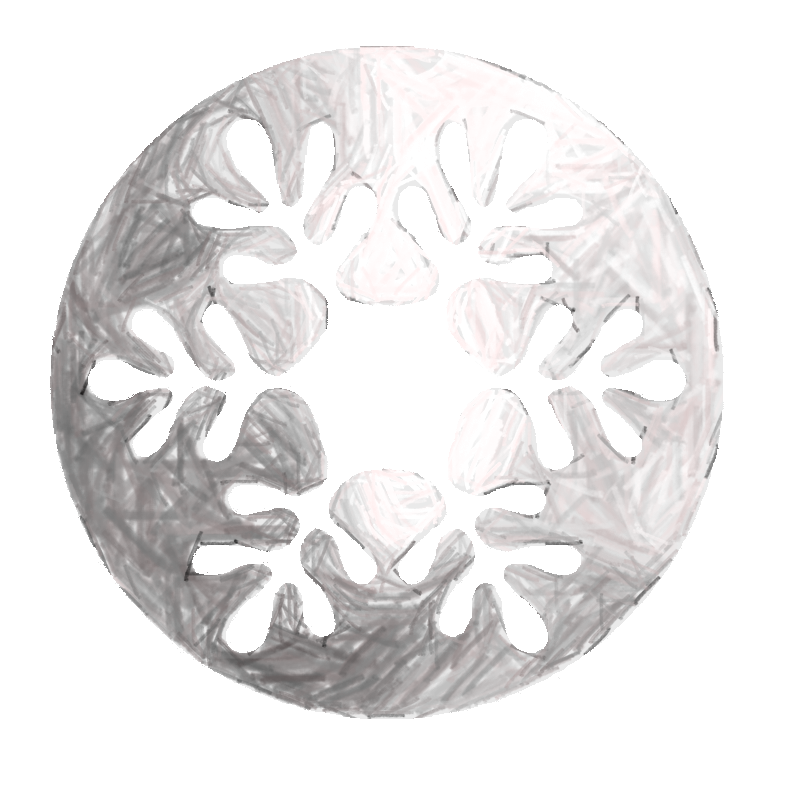 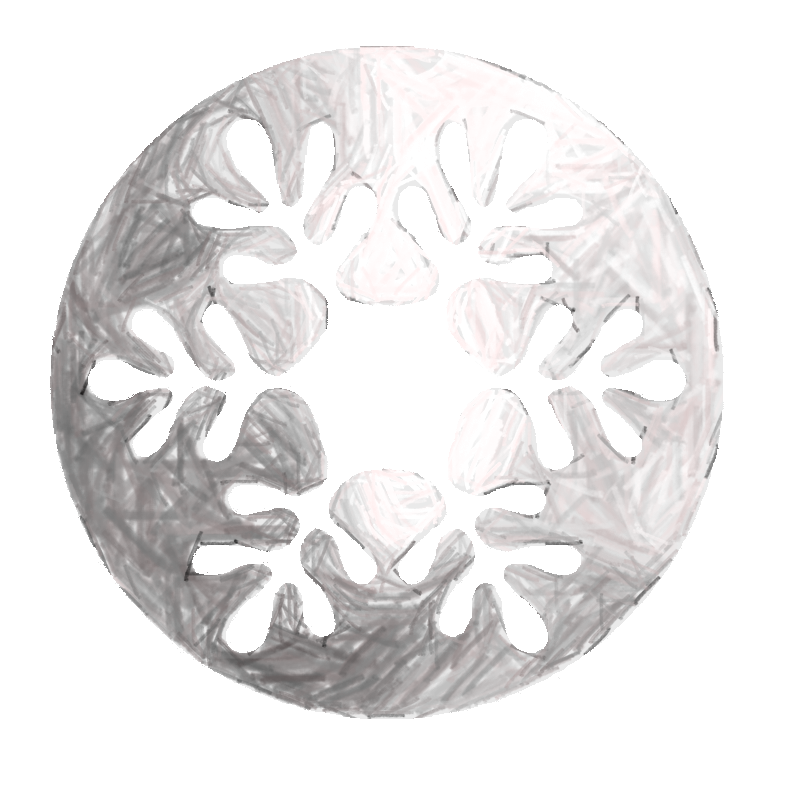 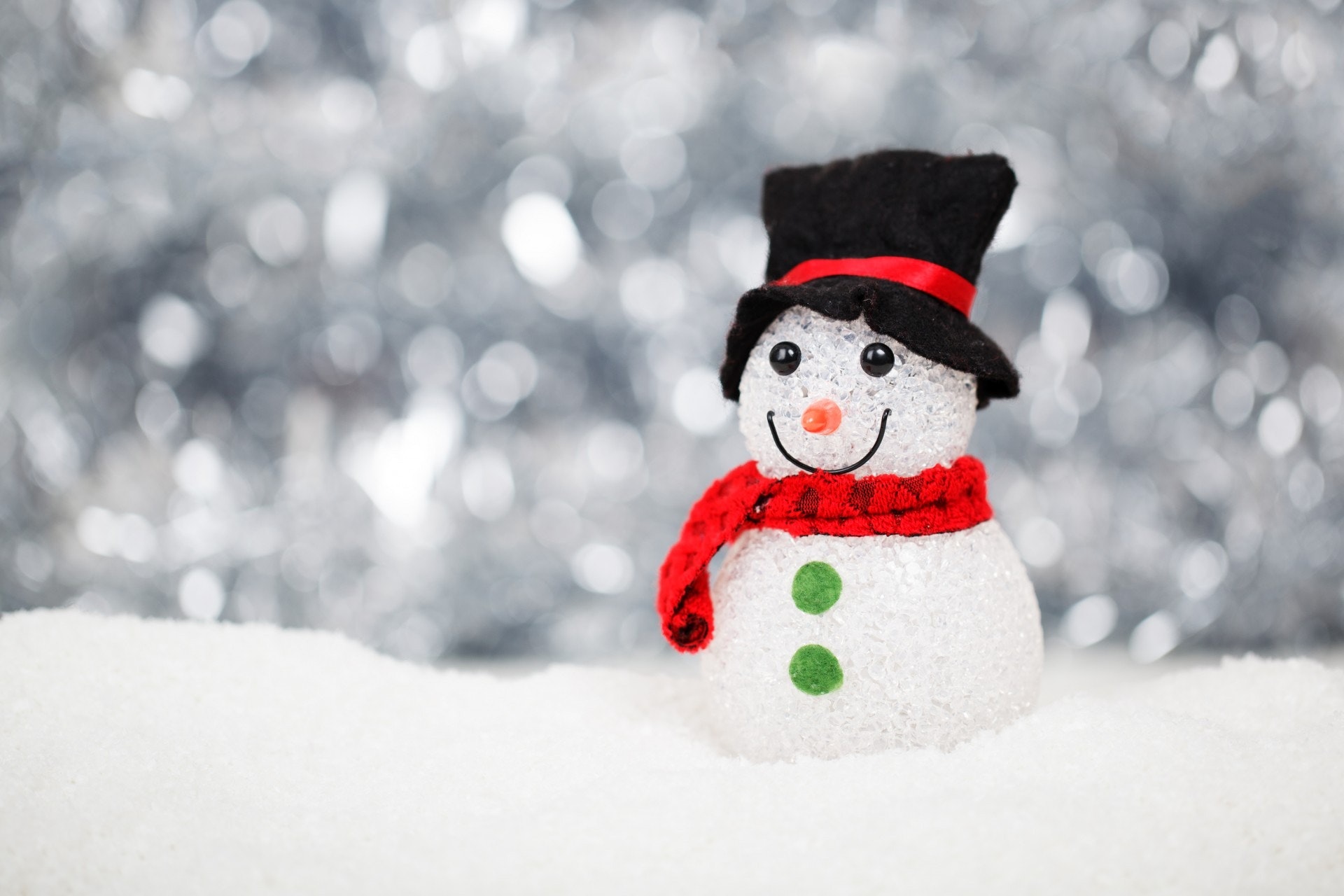 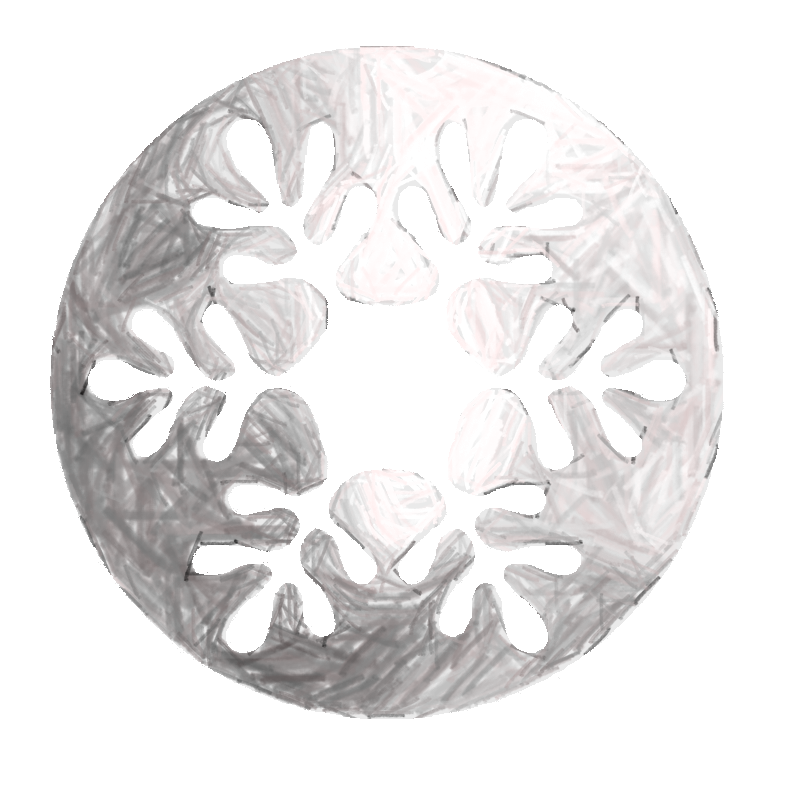 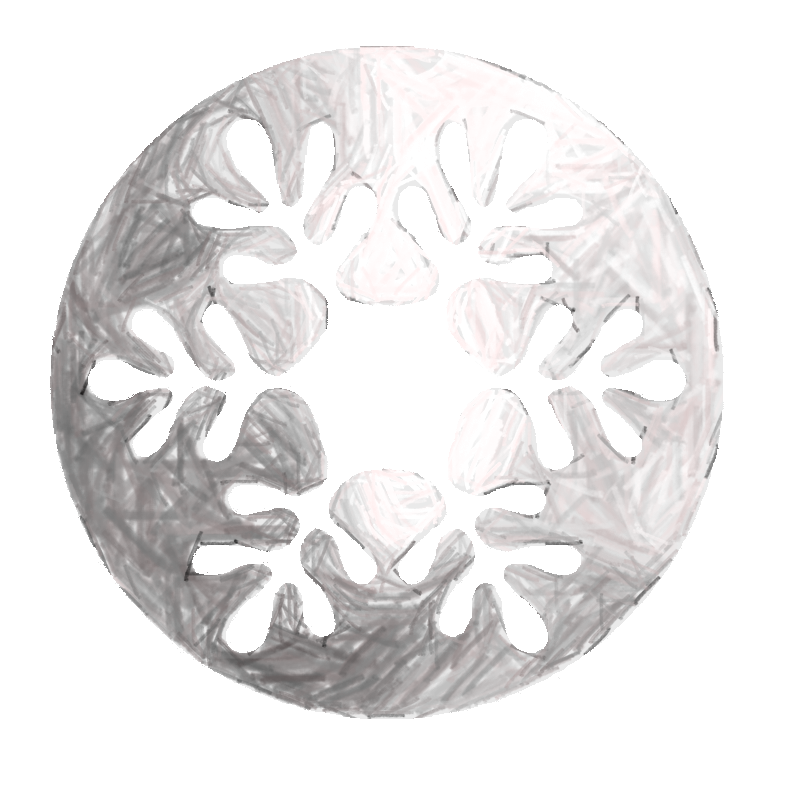 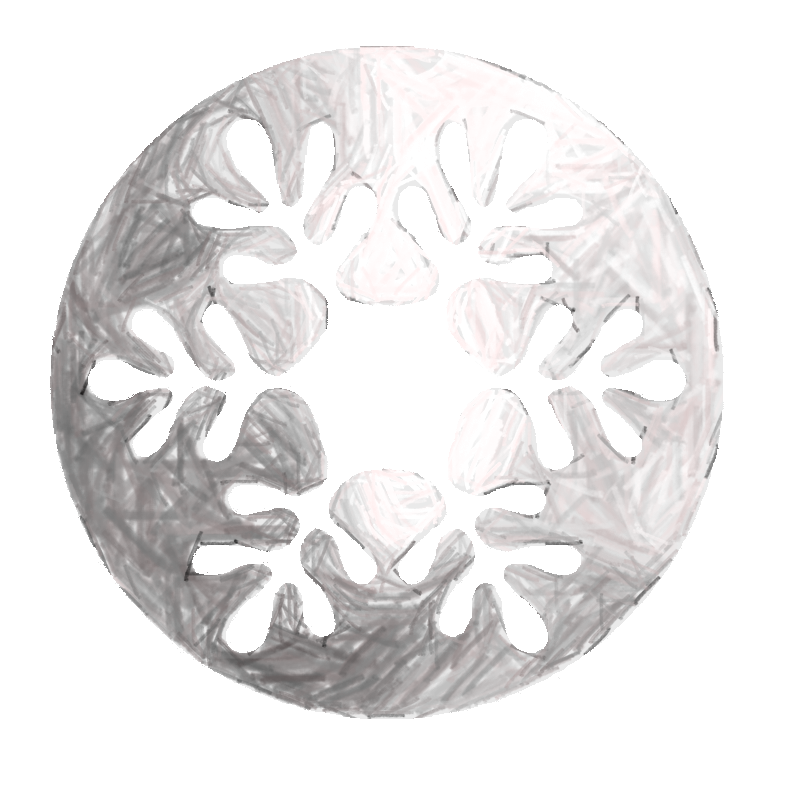 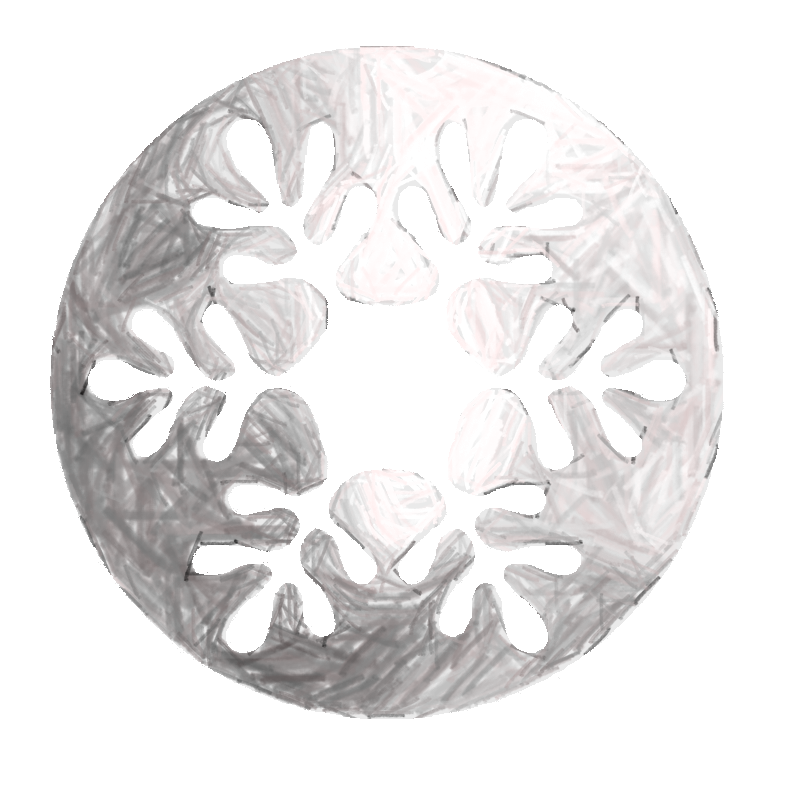 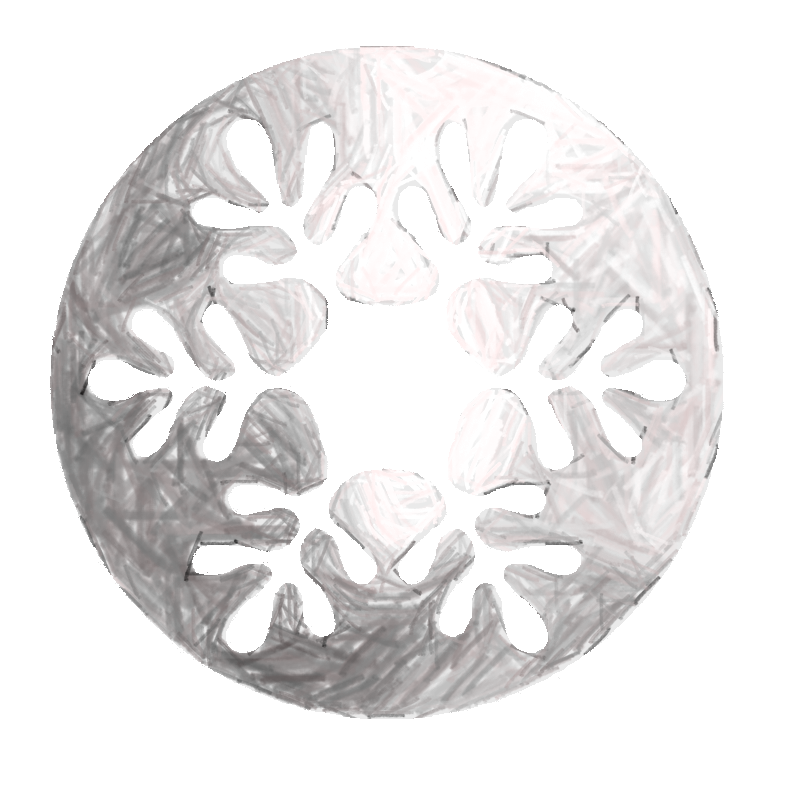 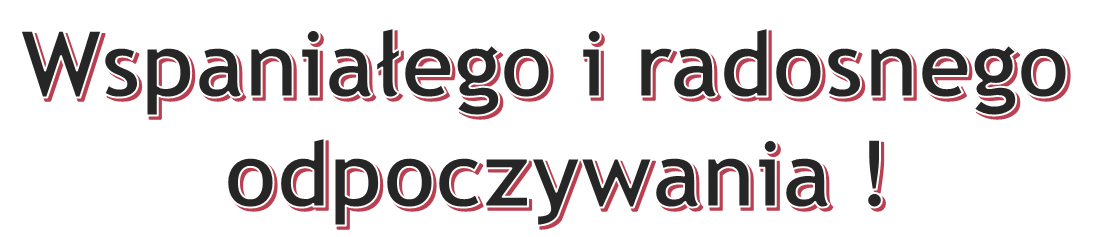 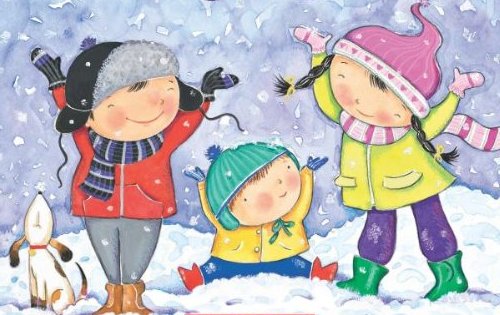 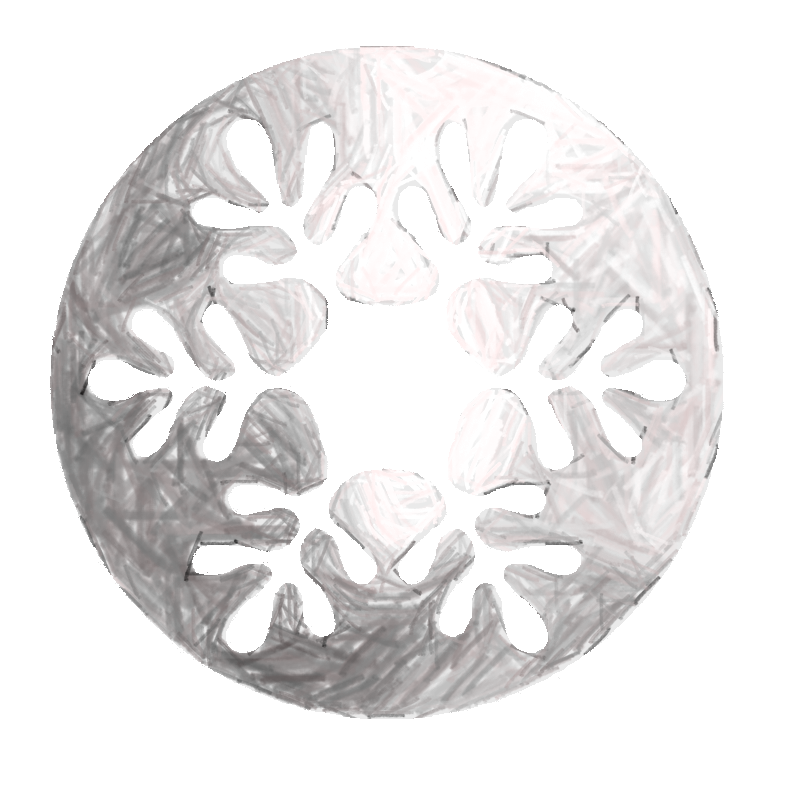 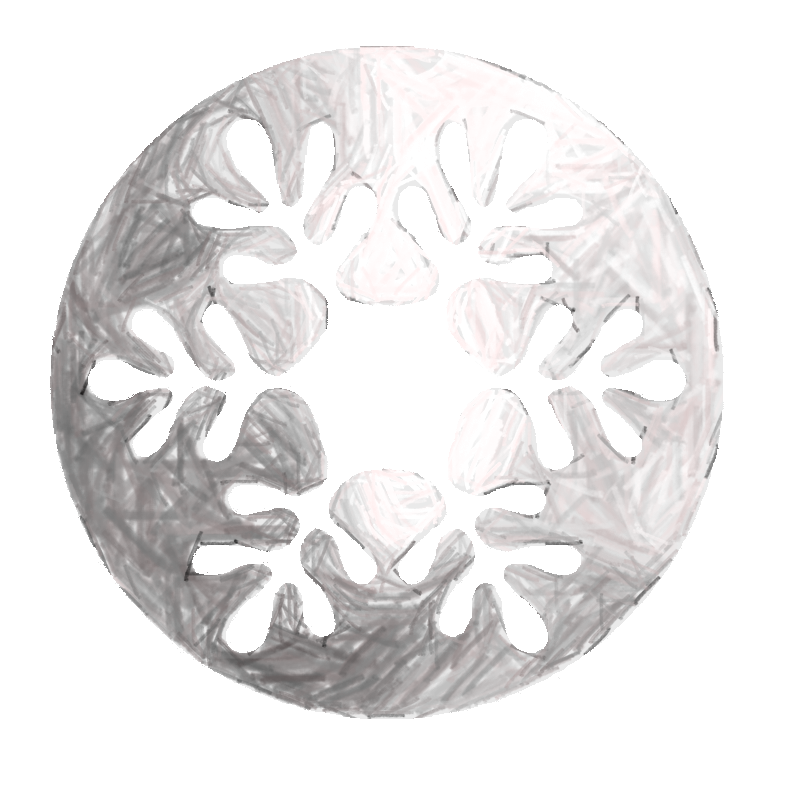 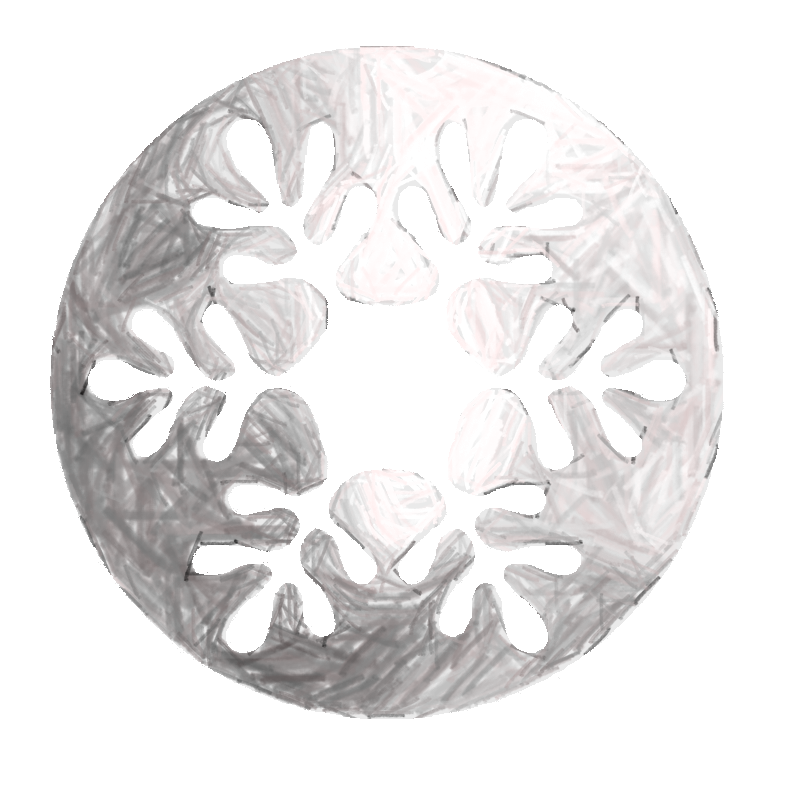 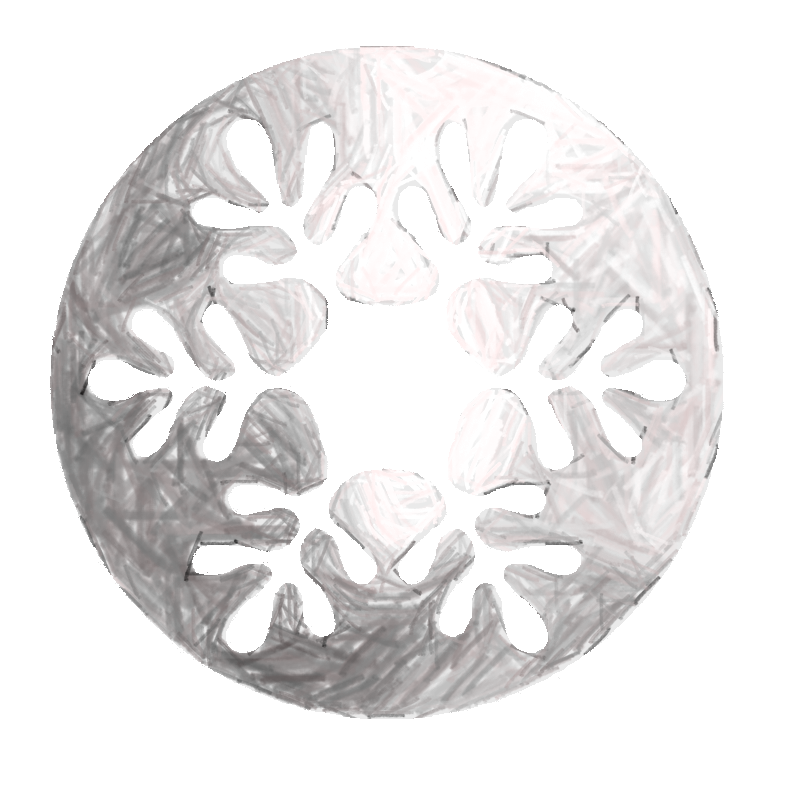